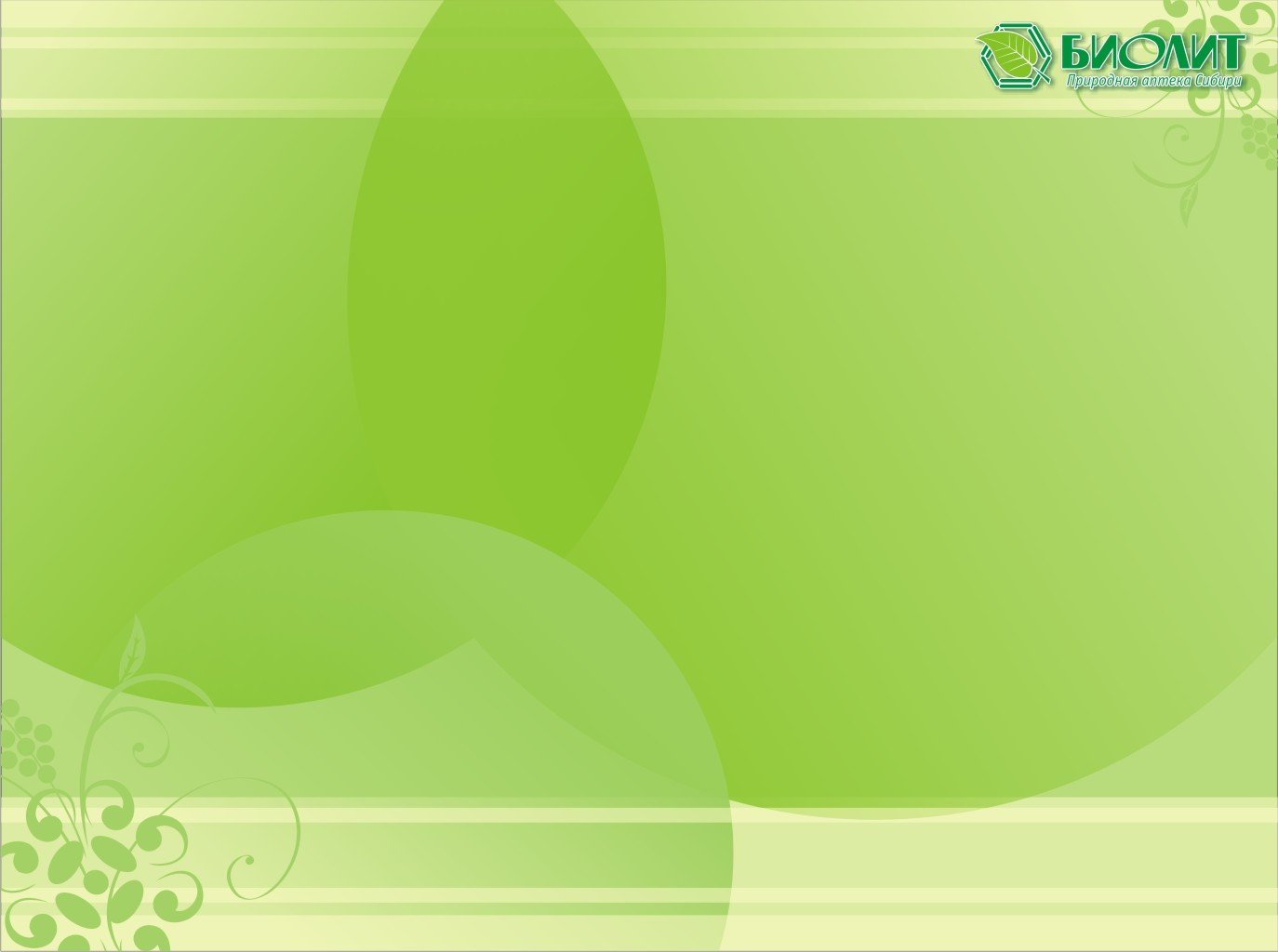 Муниципальное казенное дошкольное образовательное учреждение Искитимского района Новосибирской областидетский  сад  комбинированного вида «Красная шапочка»  р.п. ЛиневоАдрес: 633216 р.п. Линево 4  микрорайон д. 15,  Искитимский  район, Новосибирская область, тел/ факс (8 383 43 ) 3-38-21 Е-mail:shapocka-linevo@mail.ruАналитический отчет2017 -2018 учебный год
Подготовительная группа компенсирующей направленности
«Золушка»
Воспитатель Брынских Ольга Владимировна
Категория высшая
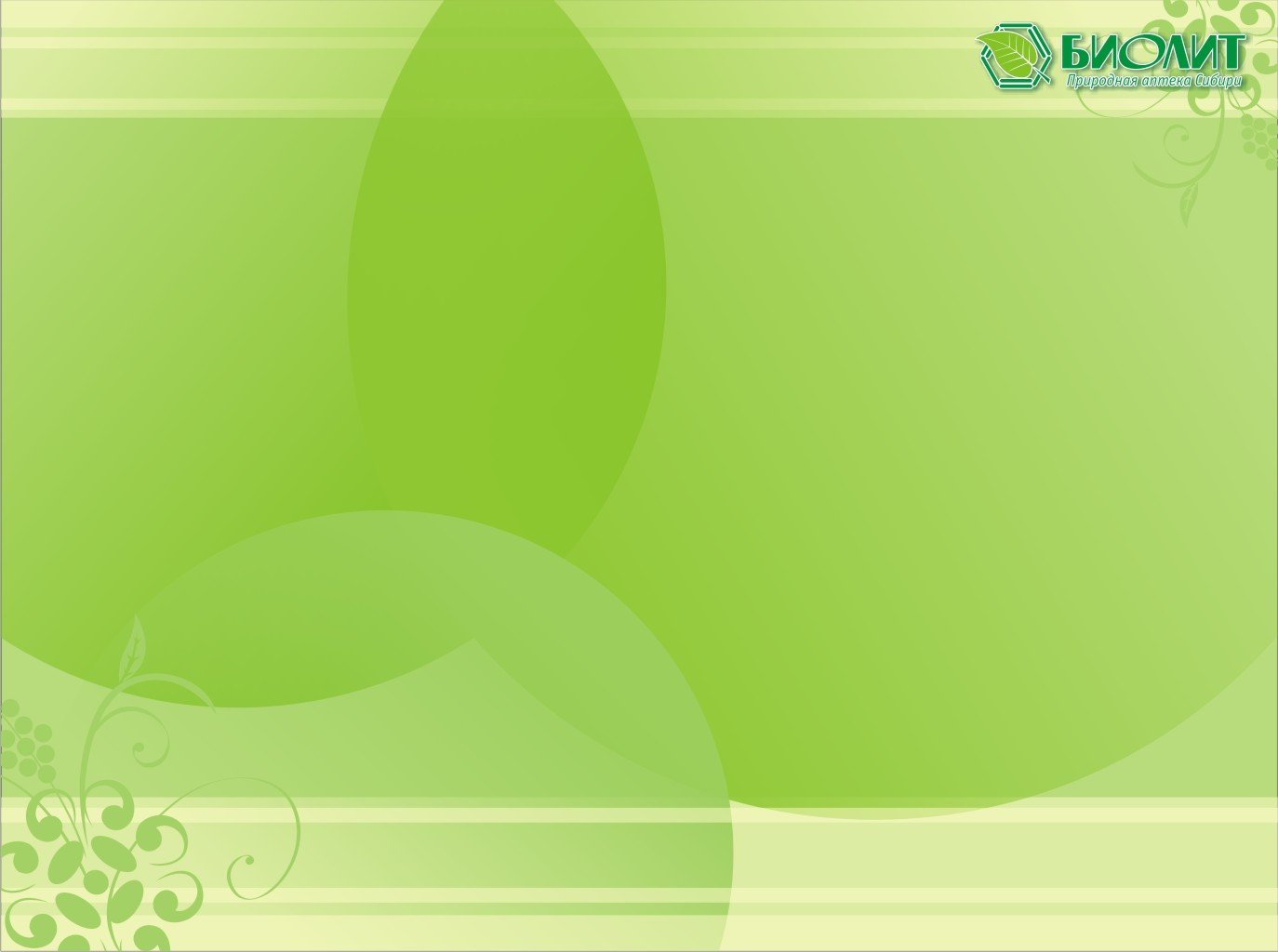 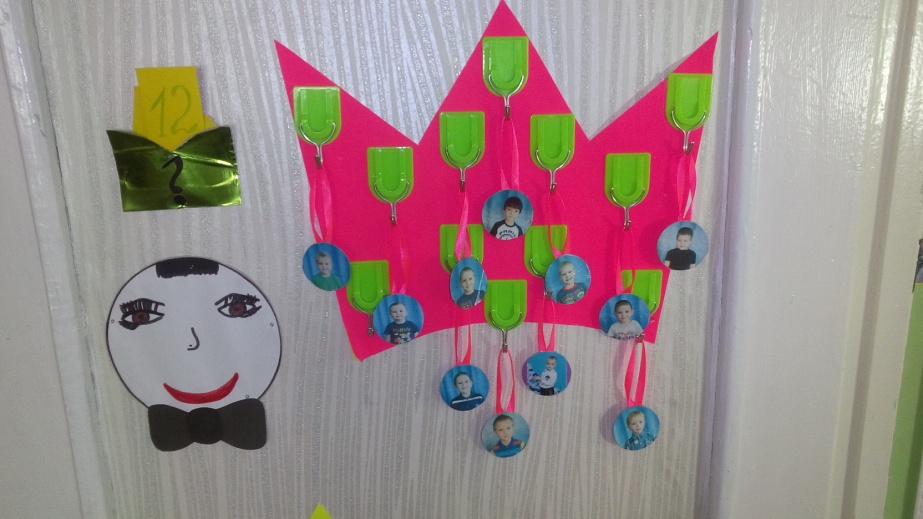 Группа «Золушка»
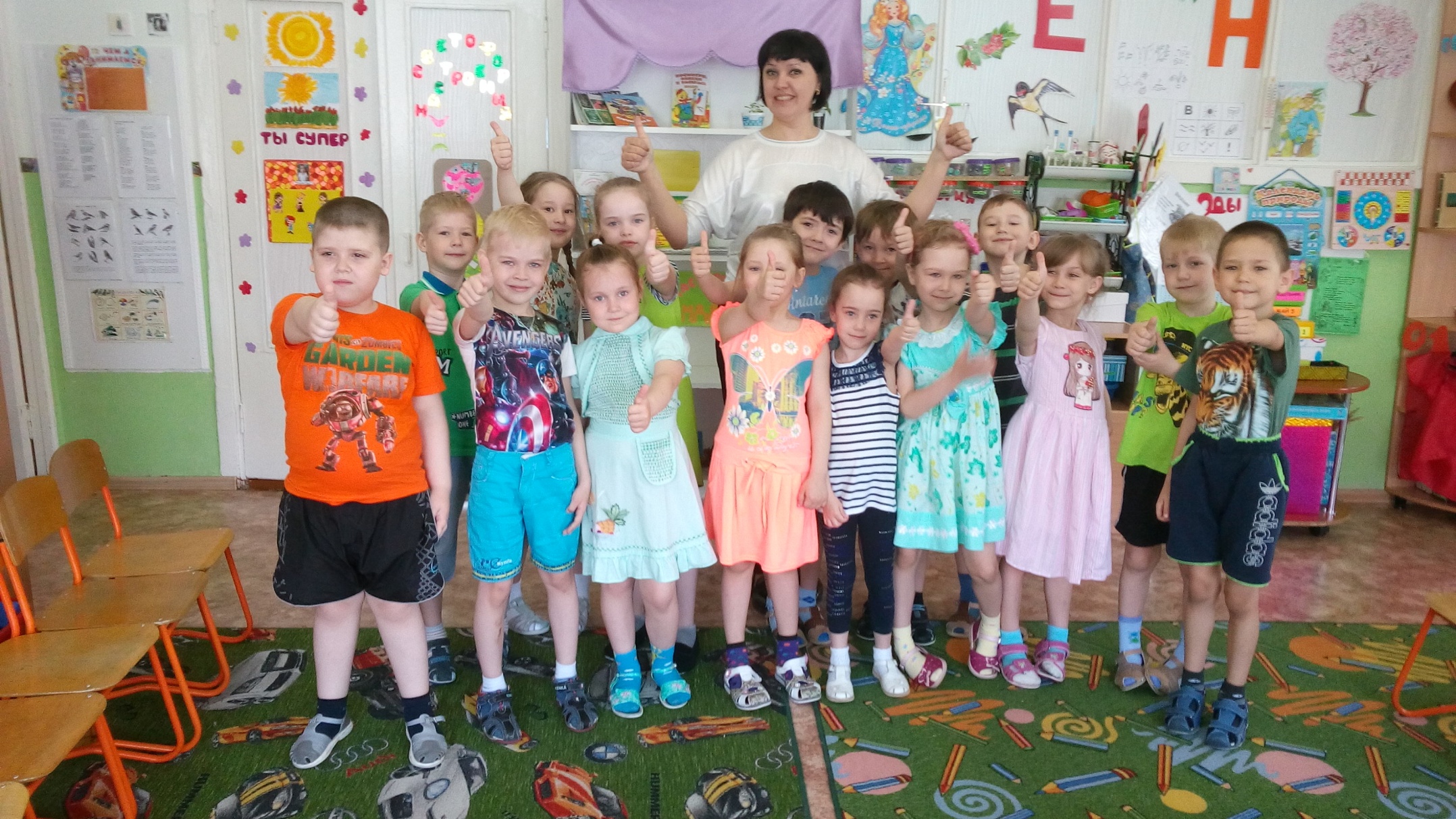 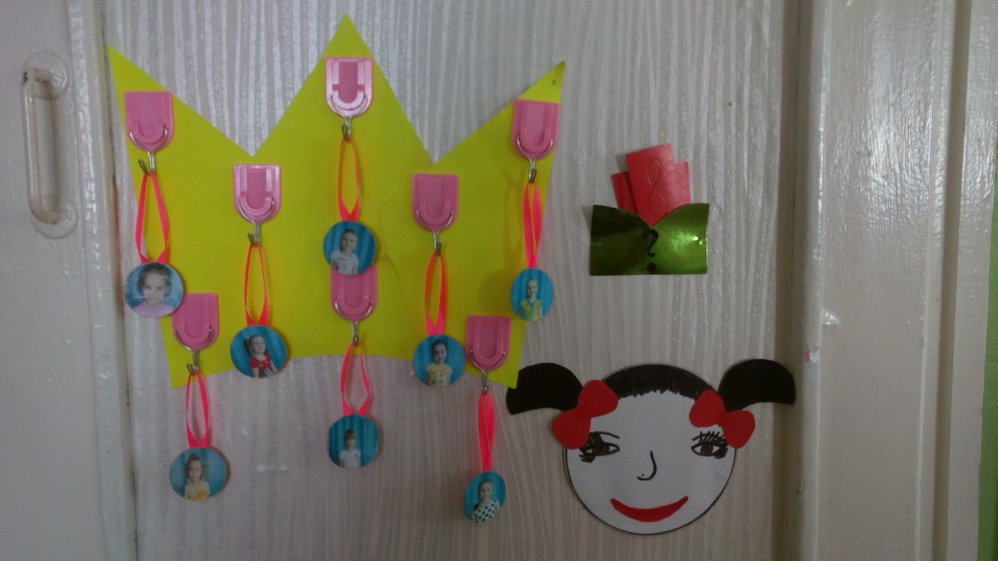 Группу посещает 20 детей: 8 девочек и 12 мальчиков
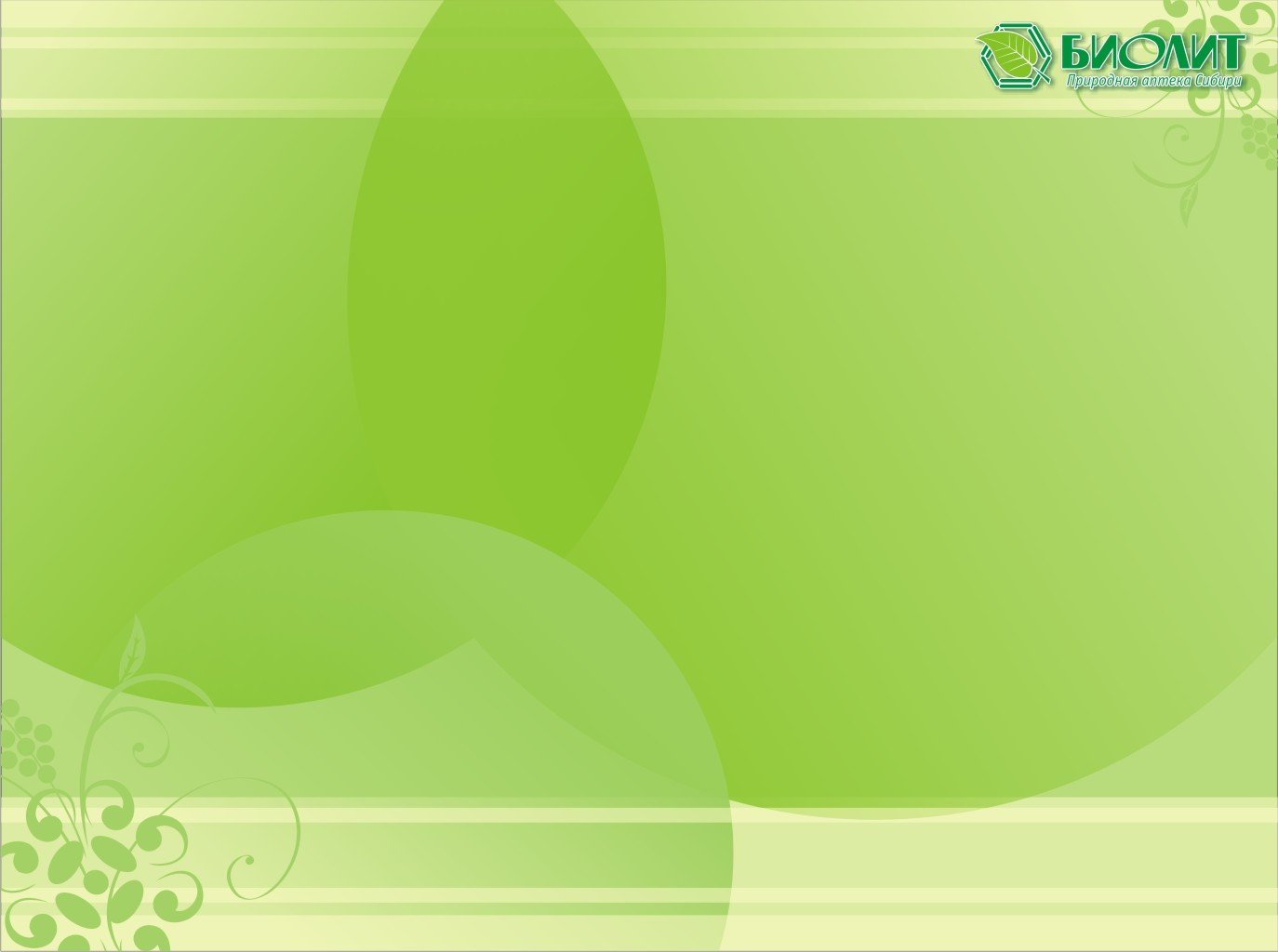 Краткая характеристика группы
Подготовительная группа  компенсирующей направленности «Золушка» реализует знания детей на основе :
*ООП образовательной организации, с использованием материалов примерной общеобразовательной ДО «Детство» Т.И. Бабаевой, А.Г. Гогоберидзе, З.А. Михайловой и др. – СПб.: ООО «Издательство «ДЕТСТВО - ПРЕСС», 2011
* примерной адаптированной программы коррекционно-развивающей работы в группе  компенсирующей направленности ДОО для детей с тяжелыми нарушениями речи (общим недоразвитие речи) с 3 до 7 лет – Сб.: ООО «Издательство «ДЕТСТВО - ПРЕСС», 2015
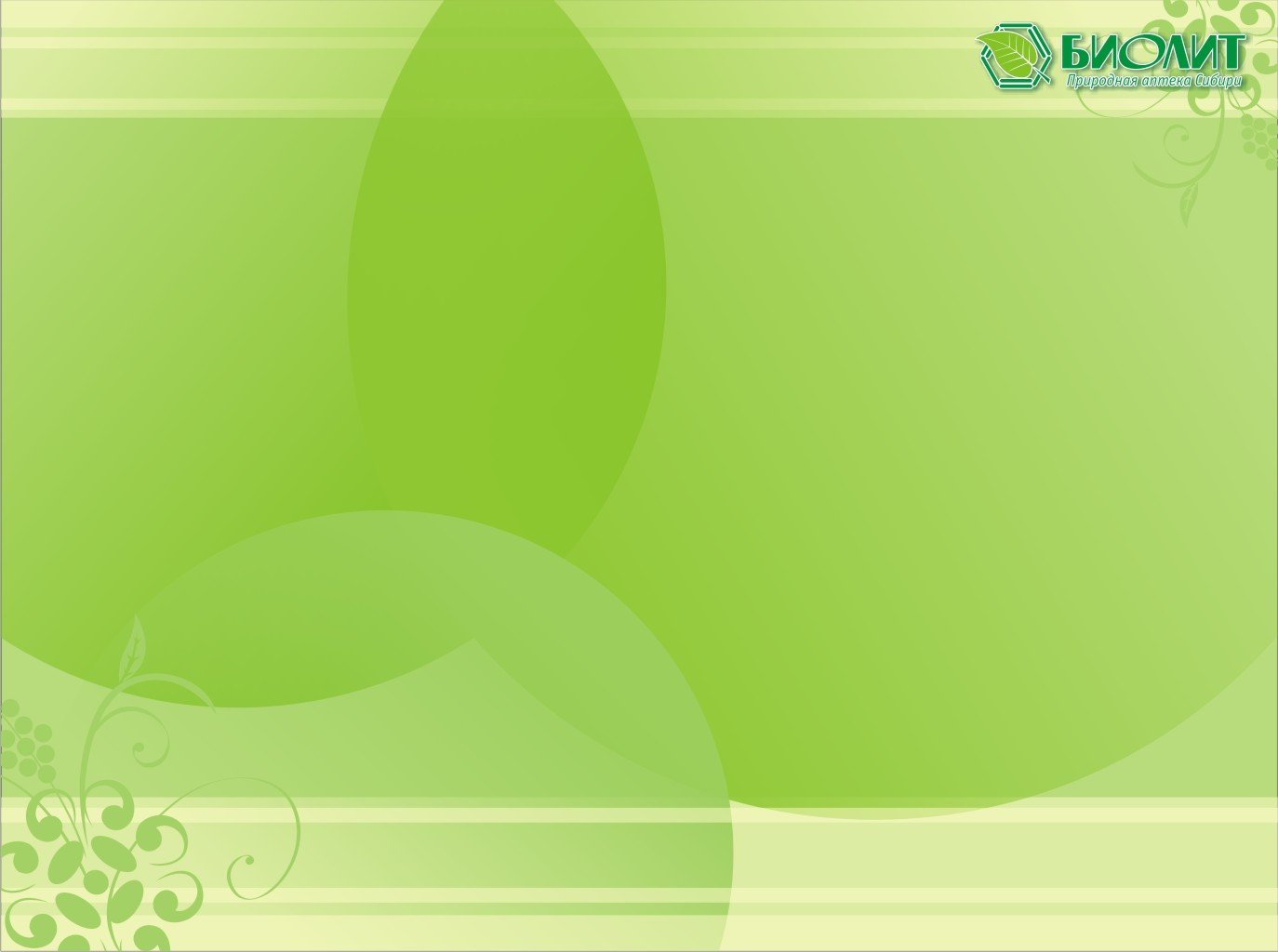 Психологическая особенность группы
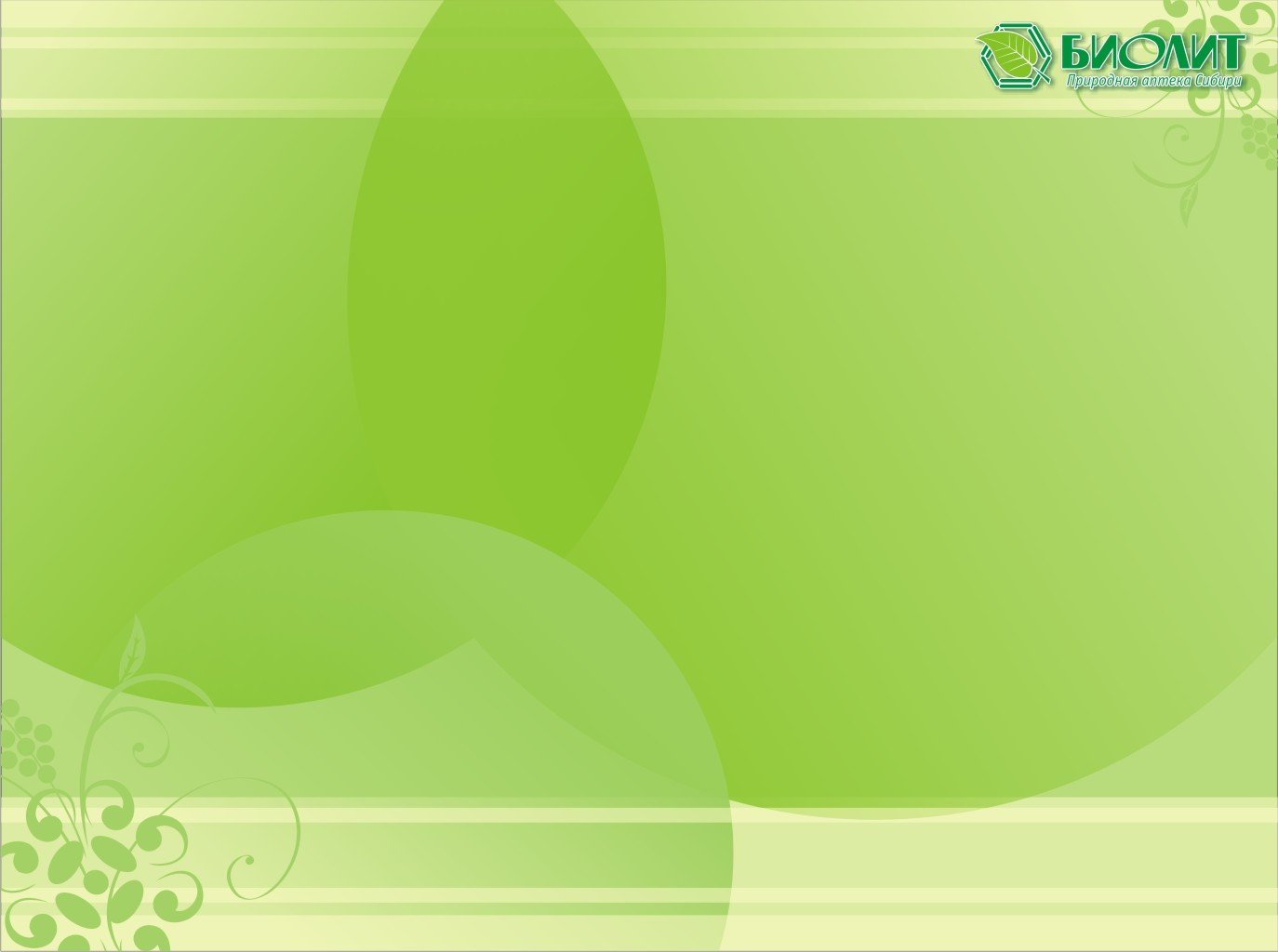 Средняя посещаемость группы
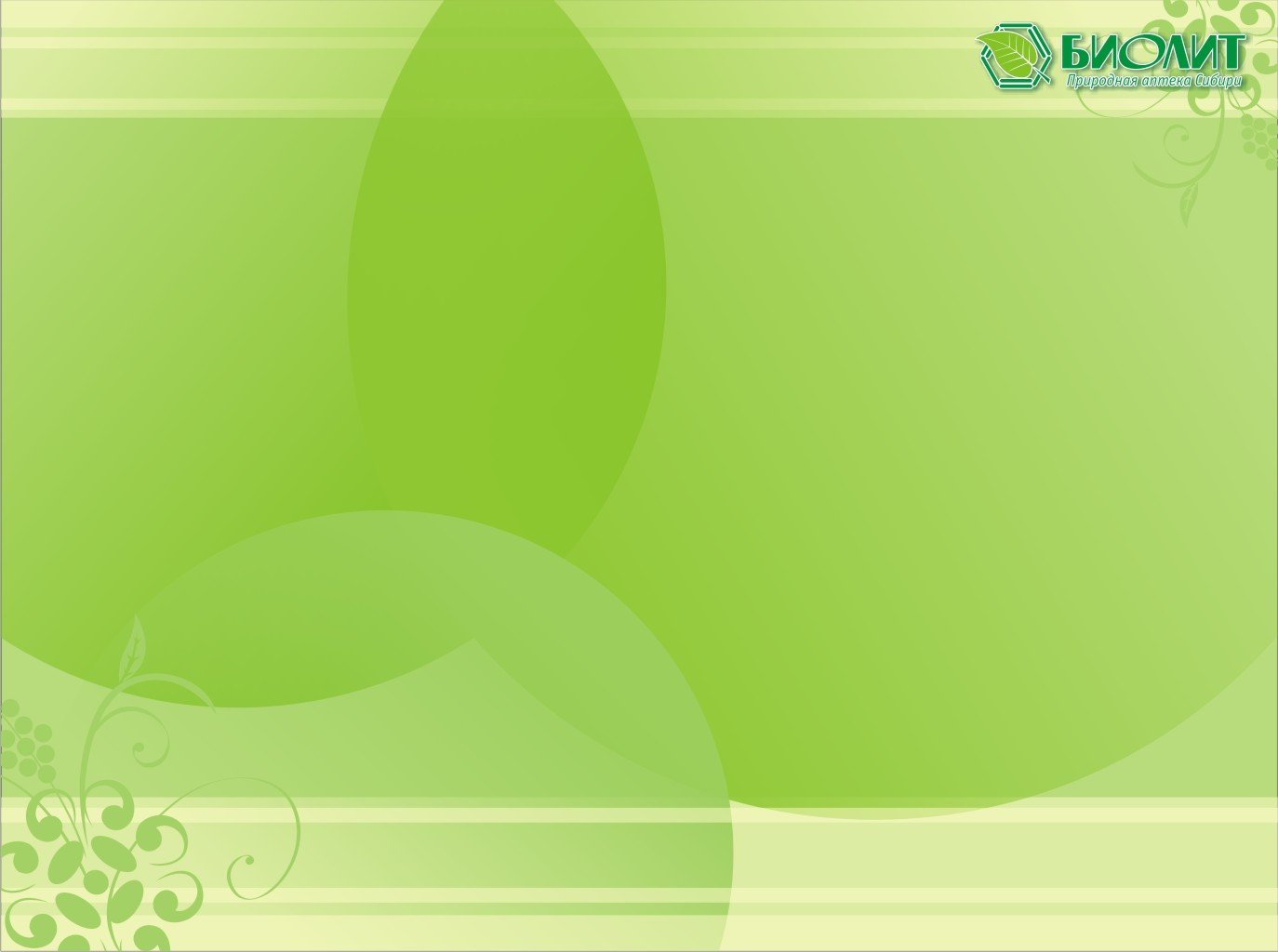 Деятельность педагогов
Тема самообразования : «Исследование объектов окружающего мира и экспериментирование  с ними, как основа формирования экологической культуры у дошкольников»
 цель: формировать экологическую культуру и представления у дошкольников через организацию опытно-экспериментальной деятельности. 
задачи: 
1)создать развивающую предметно-пространственную среду для обеспечения общения и совместной деятельности детей и взрослых в процессе опытно-экспериментальной деятельности в ДОУ;
2)научить детей понимать, устанавливать причинно-следственные связи в живой и неживой природе опираясь на имеющиеся знания об окружающем мире; 
3) сформировать познавательный интерес у  детей в общении с природой, развивая компетенции детей в развитии любознательности ;
4)использовать новые формы сотрудничества с семьями воспитанников  для развития компетенции в области экологической культуры.
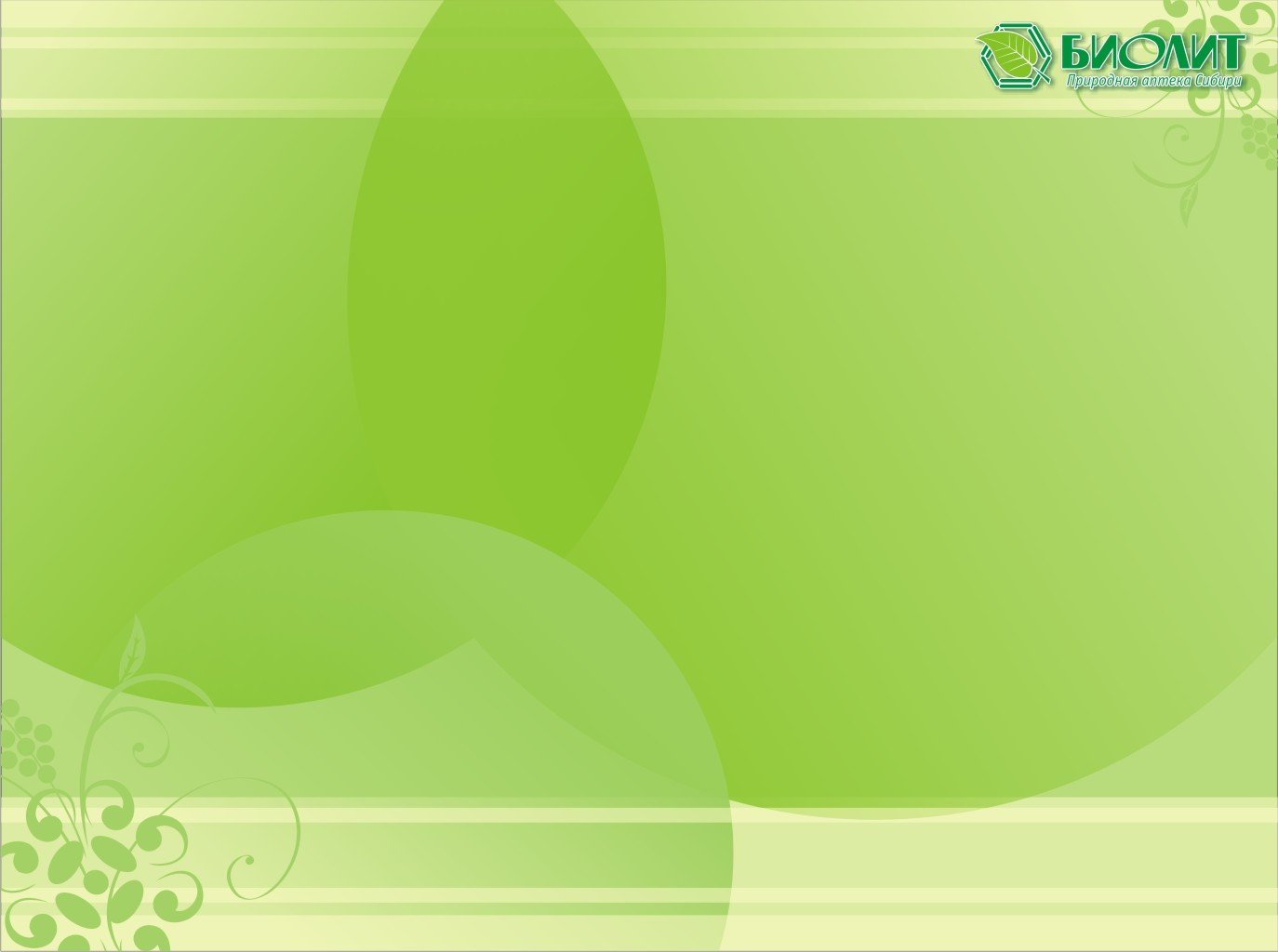 ОЭД «Вулкан»
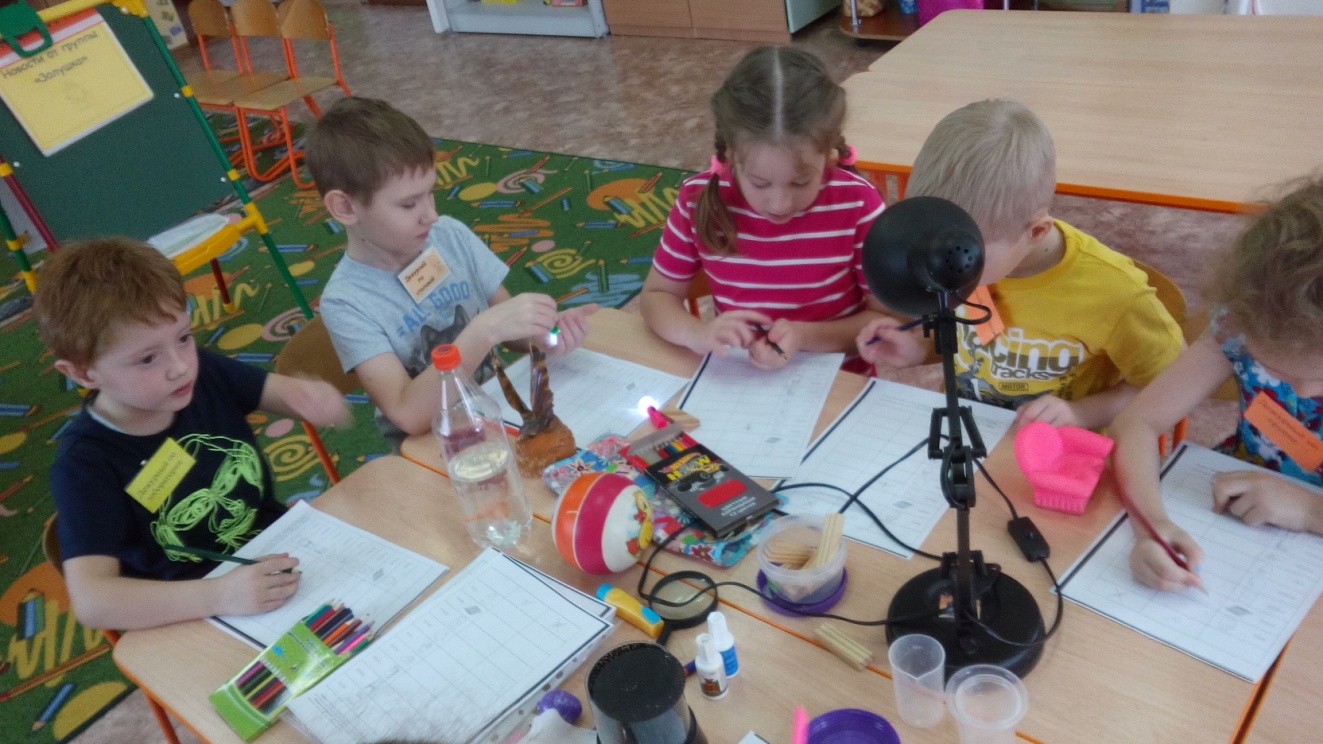 ОЭД «Свойства света»
По результатам тестирования, можно сказать, что на начало учебного года воспитанники путают признаки времен года, у них недостаточно знаний о разнообразии растительного мира, не знают органы растений и их функции, беден опыт в познании животного мира. В конце года ребята самостоятельно определяют предлагаемые растения, знают разновидности растений, животных,  классифицируют объекты растительного и животного мира, понимают почему и зачем необходимо беречь родную природу, ориентируются в окружающем мире.
Анализируя итоги диагностики, можно сделать вывод, что интерес детей к экспериментированию в начале года не достаточно сформирован, 12 человек  не владеют умением использовать предложенные предметы, боятся проявлять самостоятельность в их использовании, поэтому воспитанники не могут взаимодействовать друг с другом. Диагностическая ситуация «Перевертыши» определила низкий уровень в исследовании ребенком различных предметов, веществ, в следствие чего дети не осознавали результат экспериментирования.
Работая с воспитанниками по теме в конце года знания детей повысились, у детей сформировалась компетенция самостоятельного исследования предлагаемых предметов и веществ, использование их в бытовых условиях с требованиями безопасности, ребята научились сотрудничать, взаимодействовать друг с другом, проявляют интерес к экспериментированию, тем самым  сформировались предпосылки к развитию познавательной активности.
Виды отчетности по теме самообразования Исследование объектов окружающего мира и экспериментирование  с ними, как основа формирования экологической культуры у дошкольников
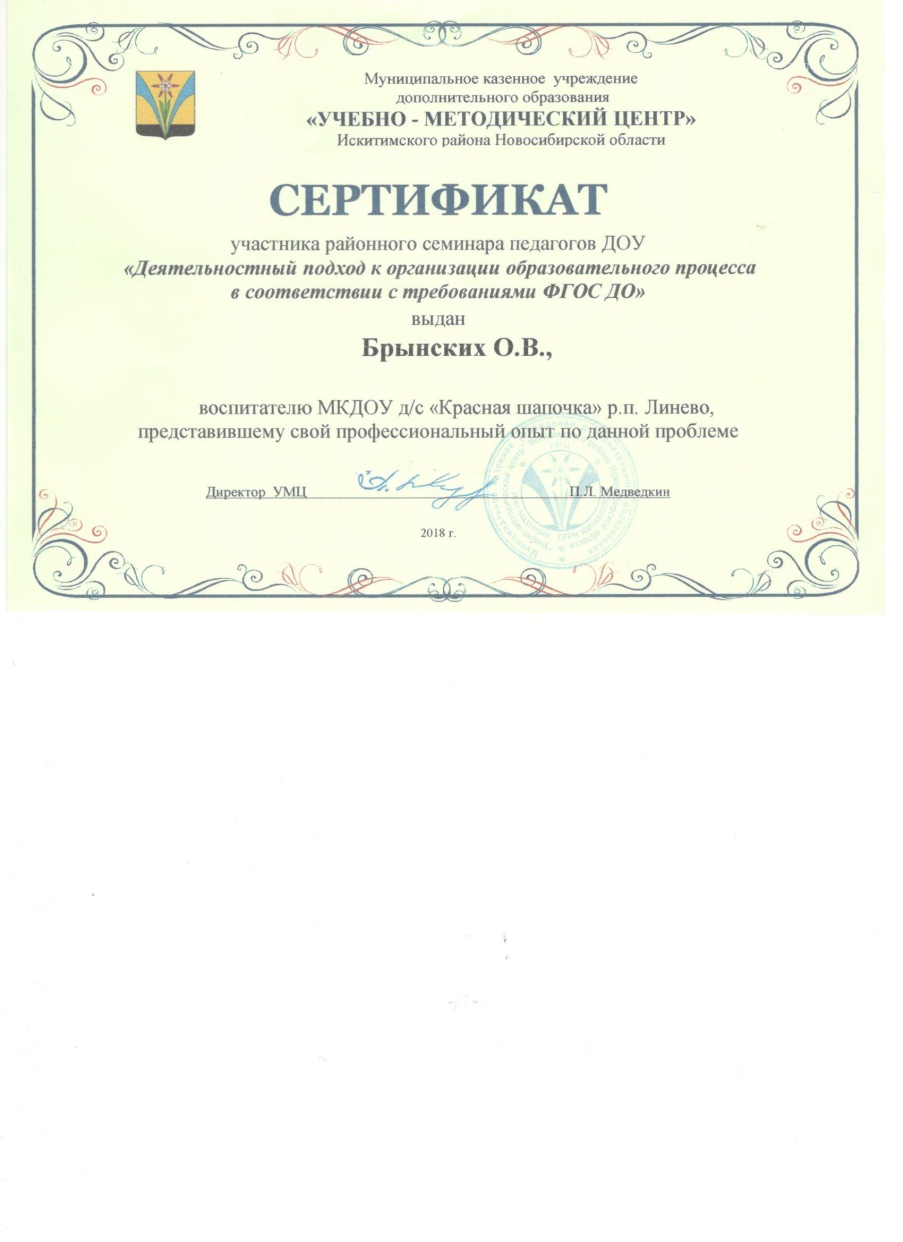 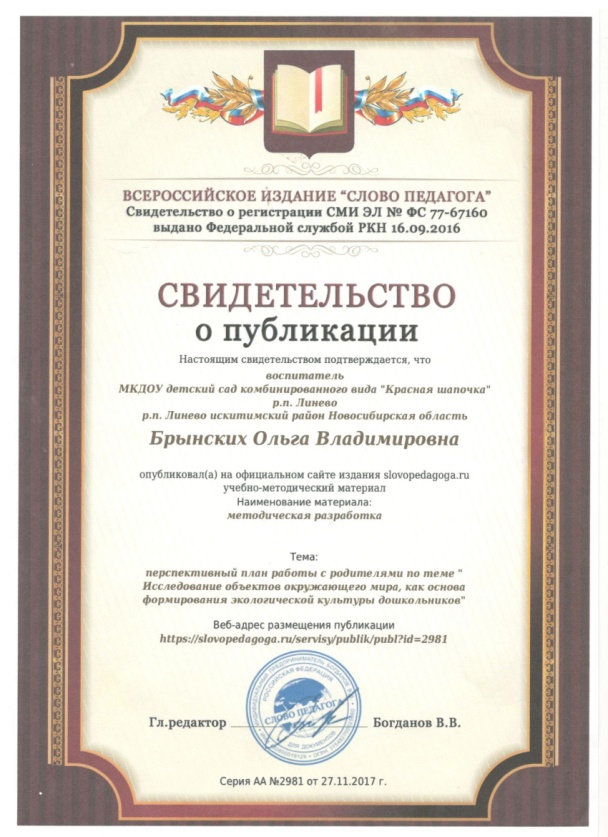 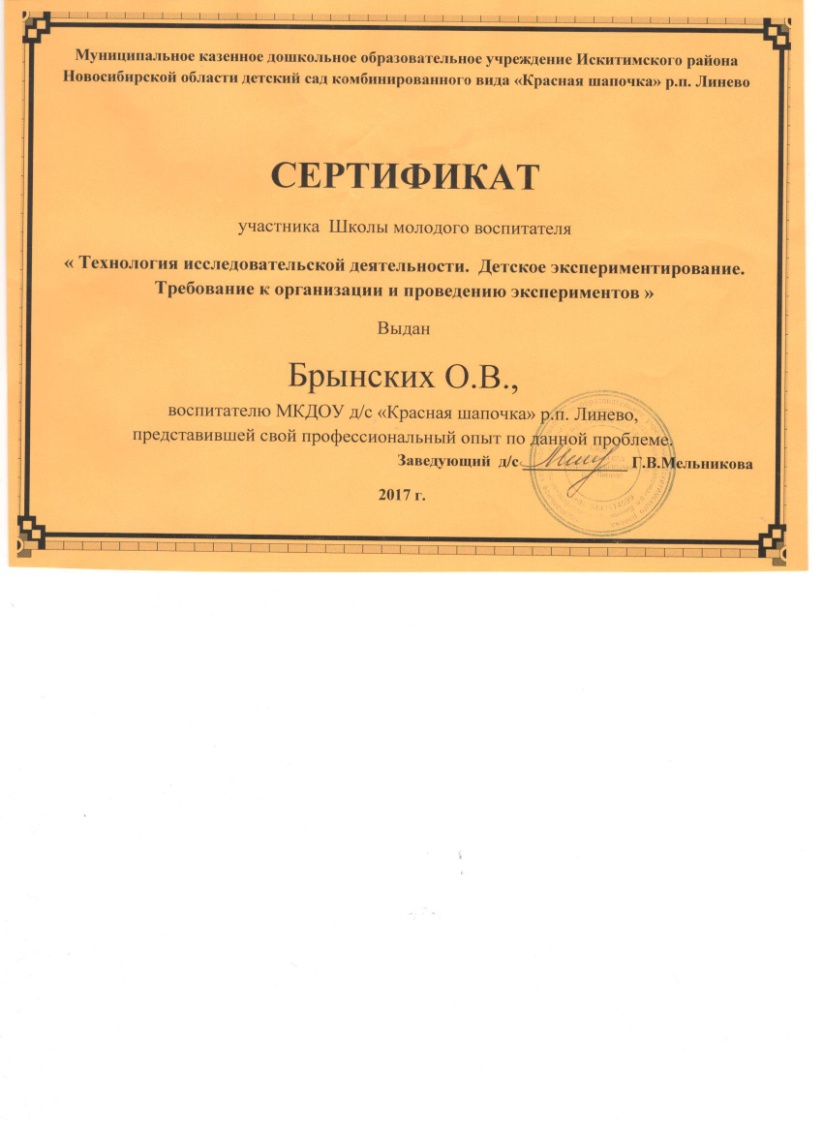 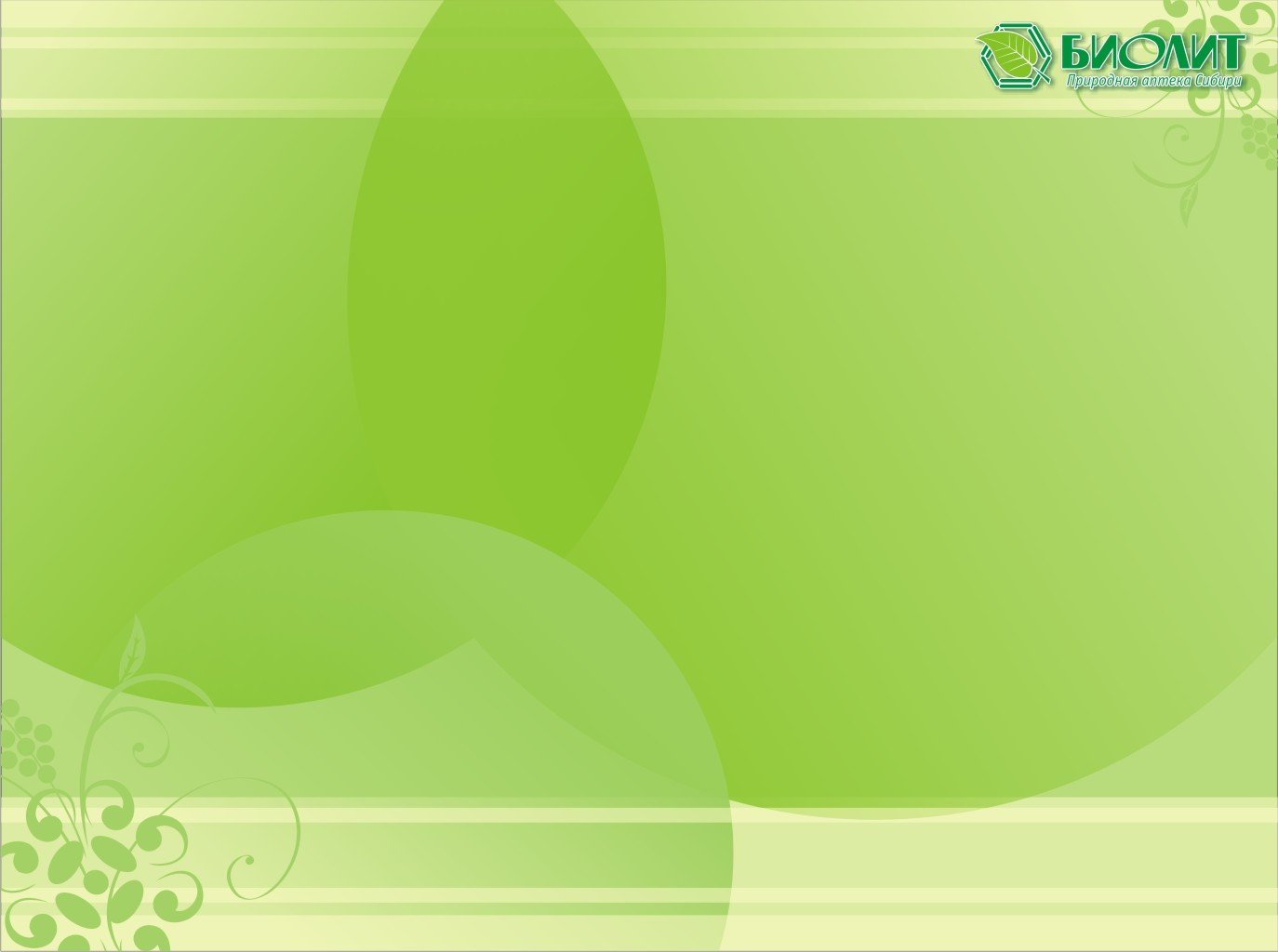 Взаимодействие с педагогами
Принимала участие в семинаре  «Технологии исследовательской деятельности. Детское экспериментирование. Трнебование к организации и проведению экспериментов», приуроченном к педсовету № 2  «Воспитанеие экологической культуры дошкольников в процессе Экспериментально-исследовательской деятельности»
Являлась участником семинара-практикума «Педагогические условия развития математических представлений у дошкольников в свете реализации ФГОС ДО», где рассказала о возможности формирования и развития математических представлений на прогулке.
Подготовила  дидактические игры  «Ходилки - бродилки»,на развитие логико-математических способностей и ориентировки в пространстве, а также представила  модель календаря   к педсовету № 3  «Создание  максимально благоприятных условий для развития познавательной активности и математических представлений у дошкольников посредством использования современных форм организации работы по ФЭМП в соответствии  с ФГОС ДО»
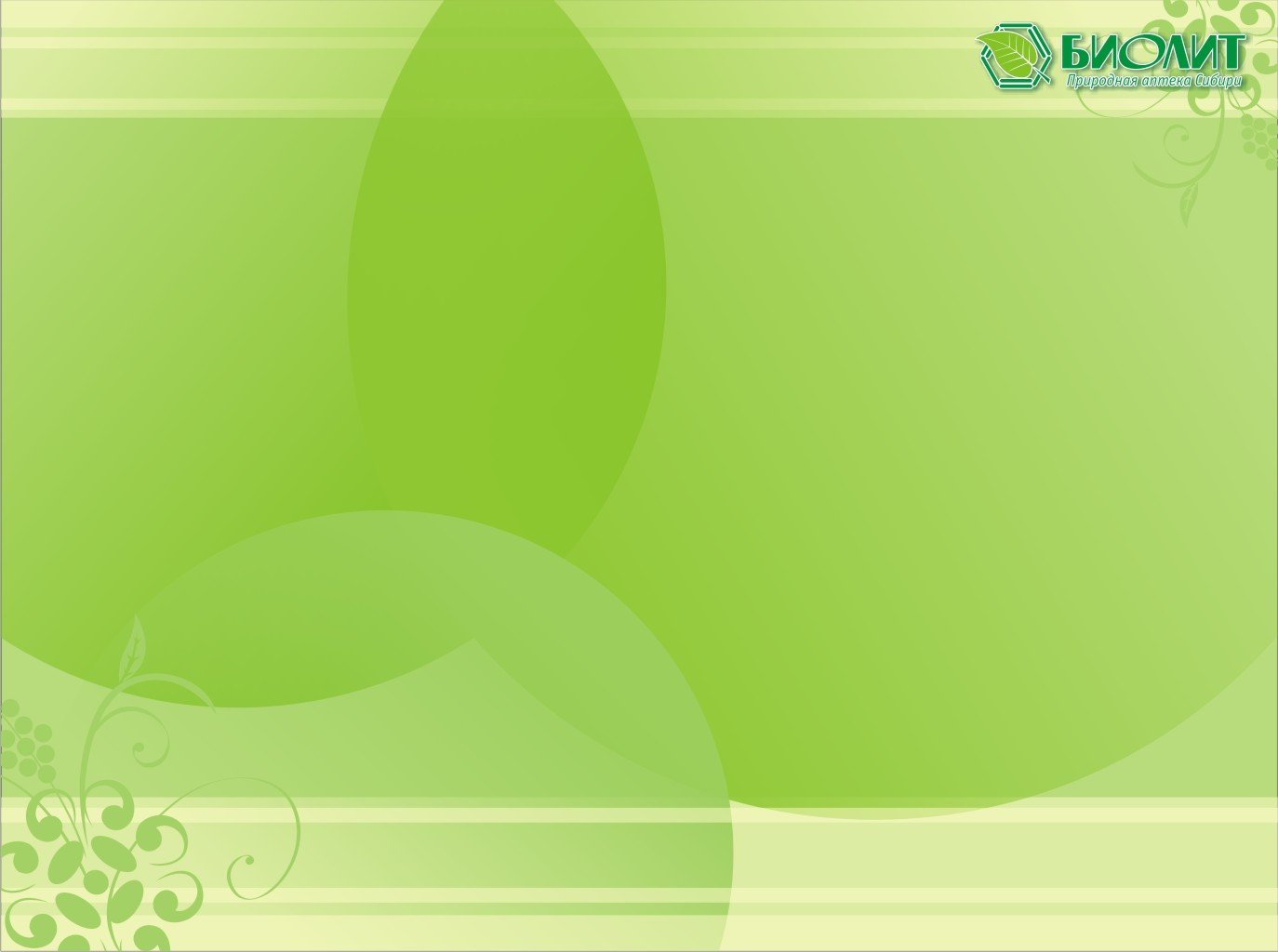 Участие в работе методического объединения
Принимала участие в просмотрах открытых занятий приуроченных к педсовету № 2  «Воспитание экологической культуры дошкольников в процессе экспериментально-исследовательской деятельности»: 
    Ситковой Е.А «Путешествие в осенний лес», Острой Л.С. «Транспорт», 
    Сафроновой Е.Г «Путешествие в математику со звуком и буквой Щ».
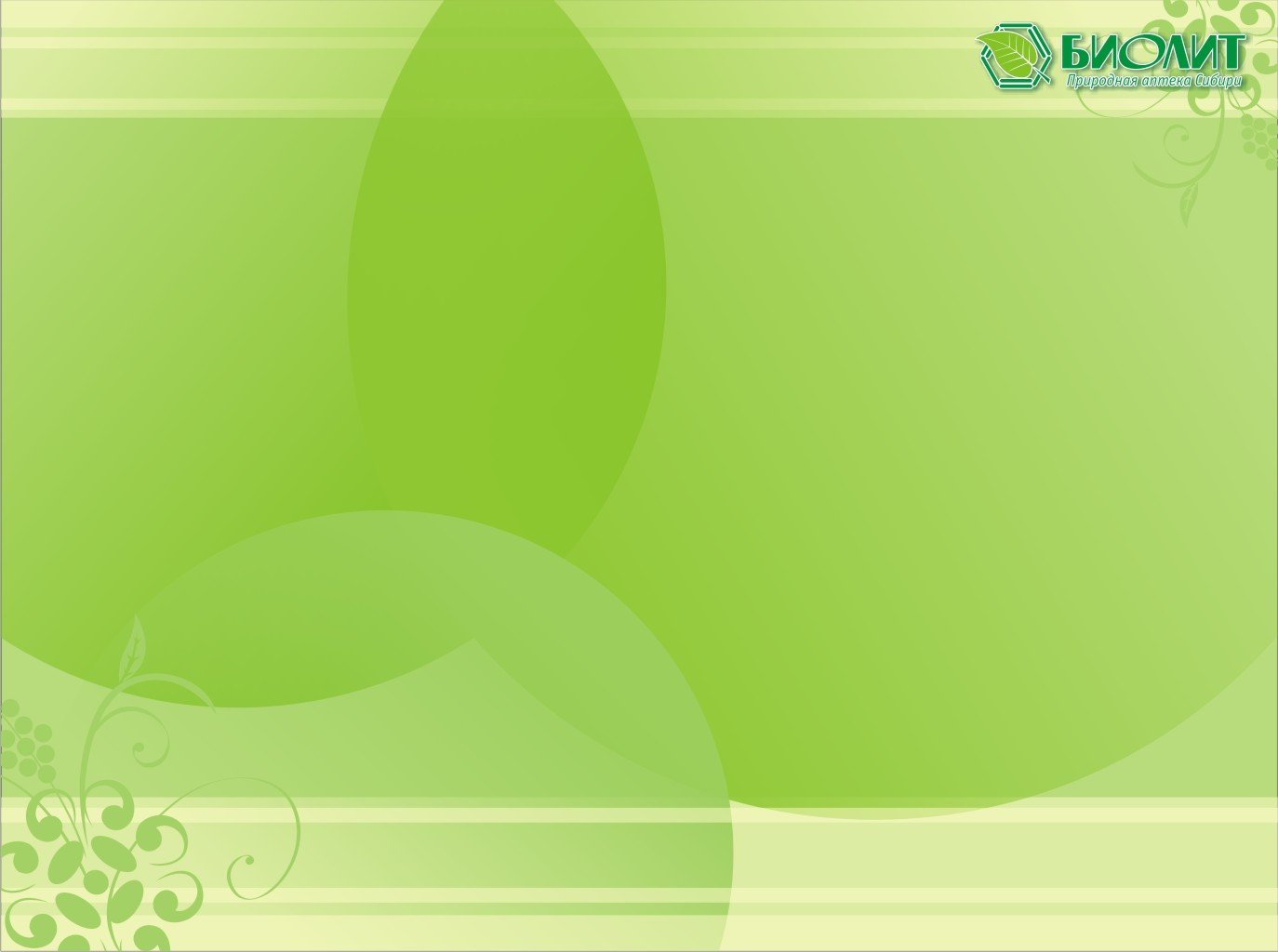 Являлась персонажем  в утренниках  и мероприятиях ДОУ
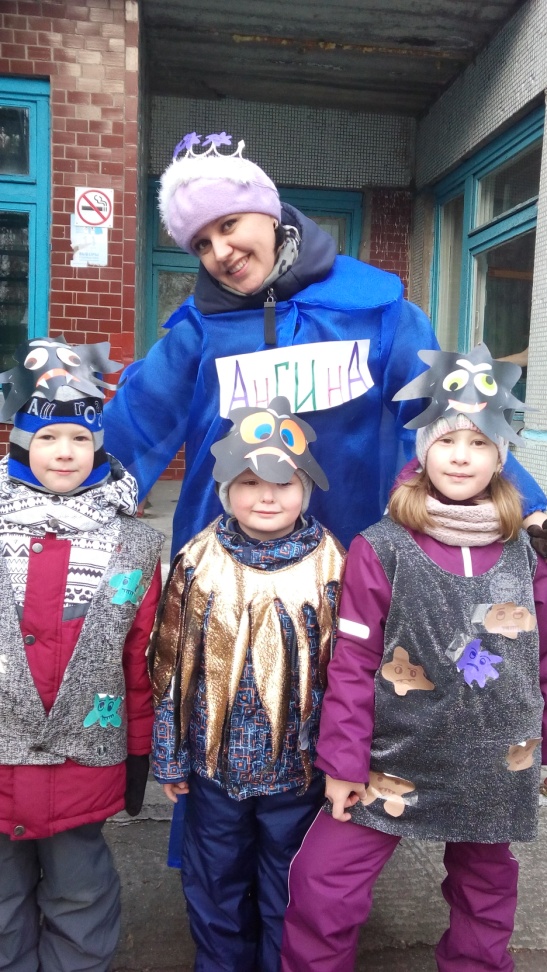 Роль «Ёлочки» в новогоднем утреннике
Роль «Ангина» в осеннем развлечении
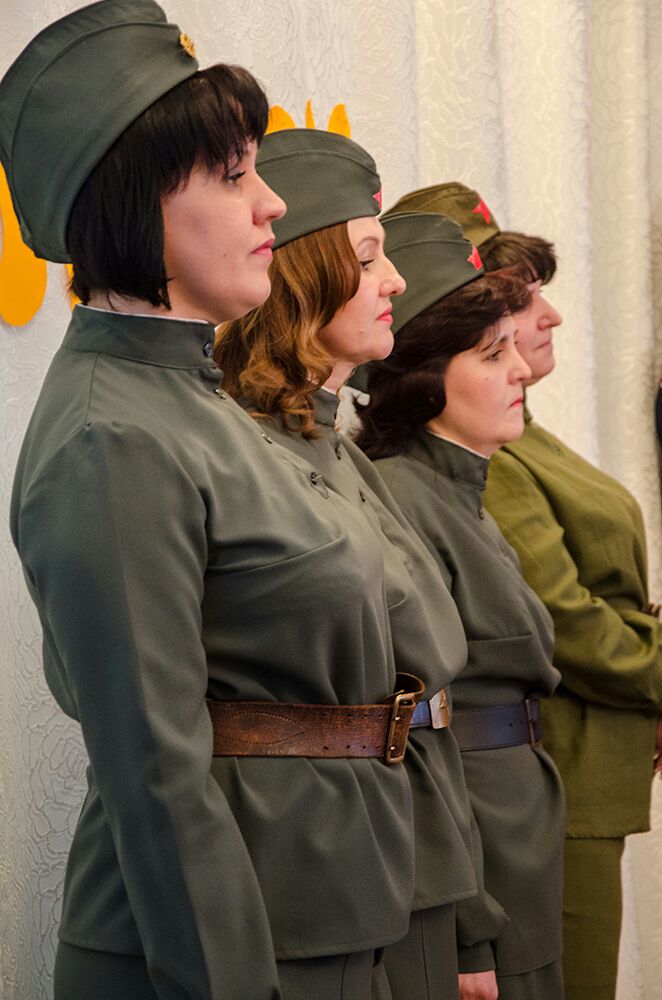 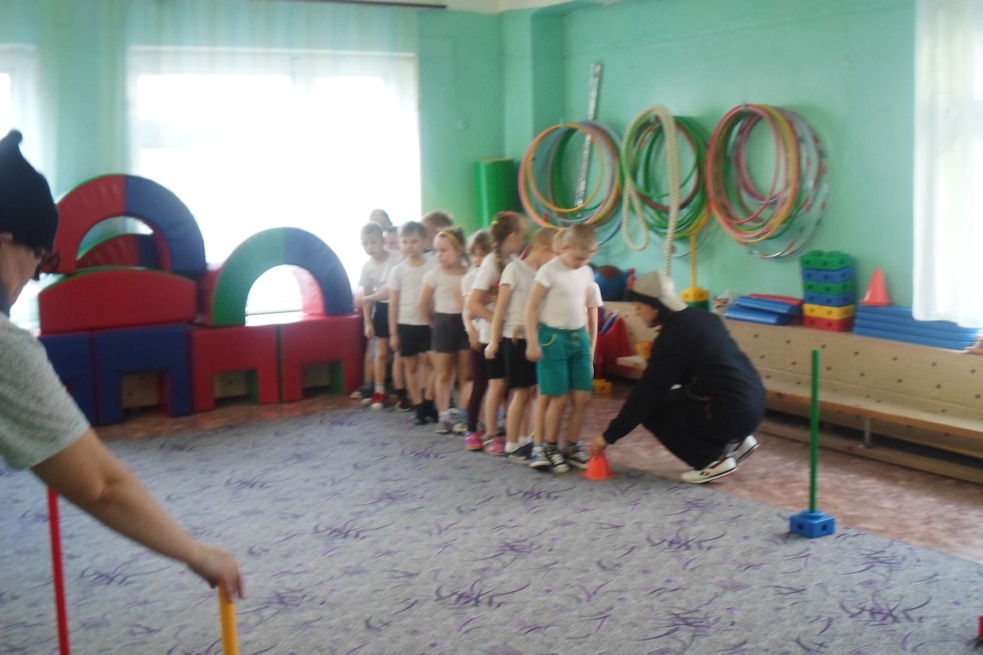 Роль «Андрейка - неболейка» в спортивном развлечении ко Дню здоровья
Участник «Смотра песни и строя»  в мероприятии, посвященном 23 февраля
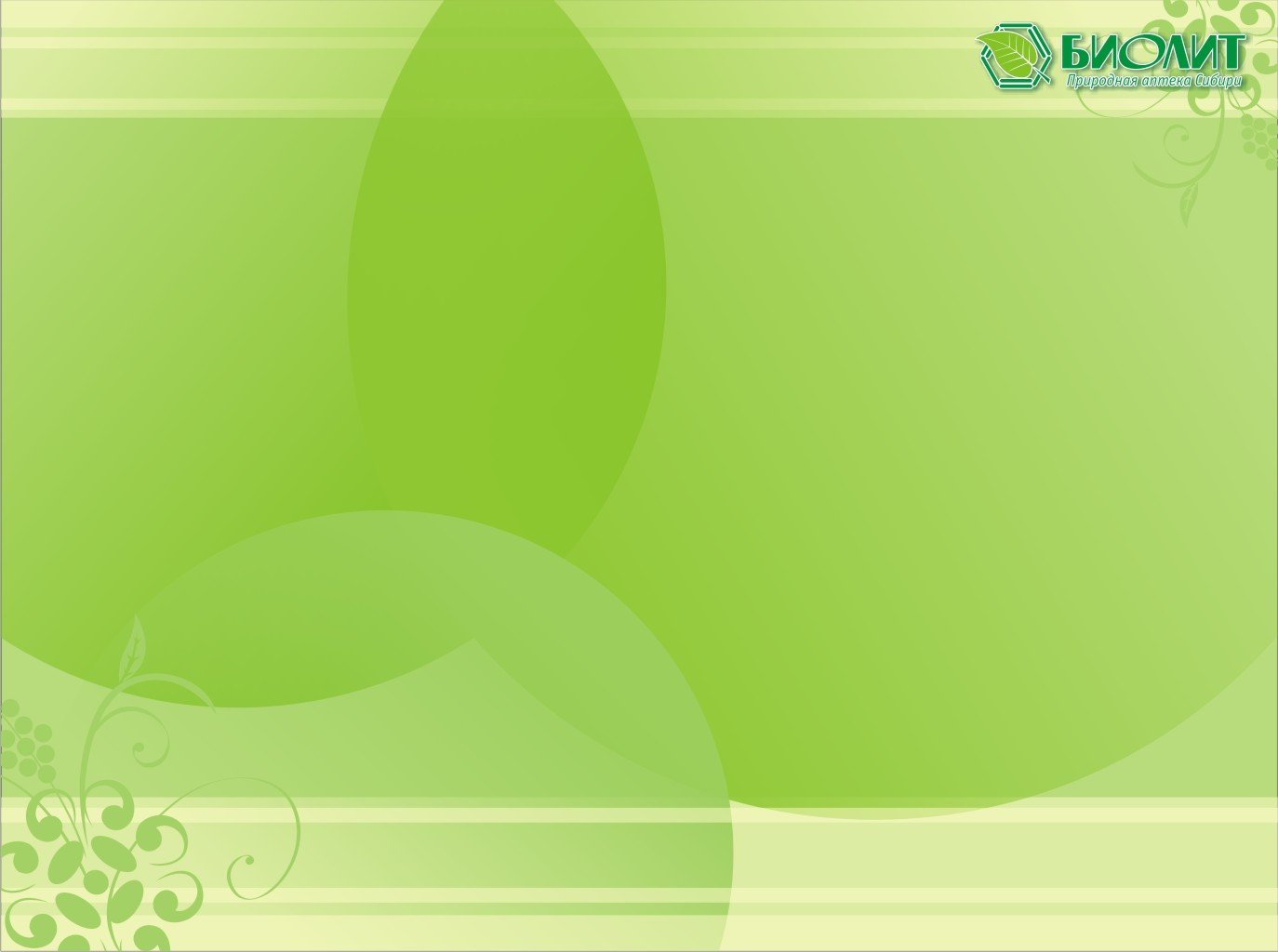 Взаимодействие с родителями
Особенности семей группы компенсирующей направленности «Золушка»
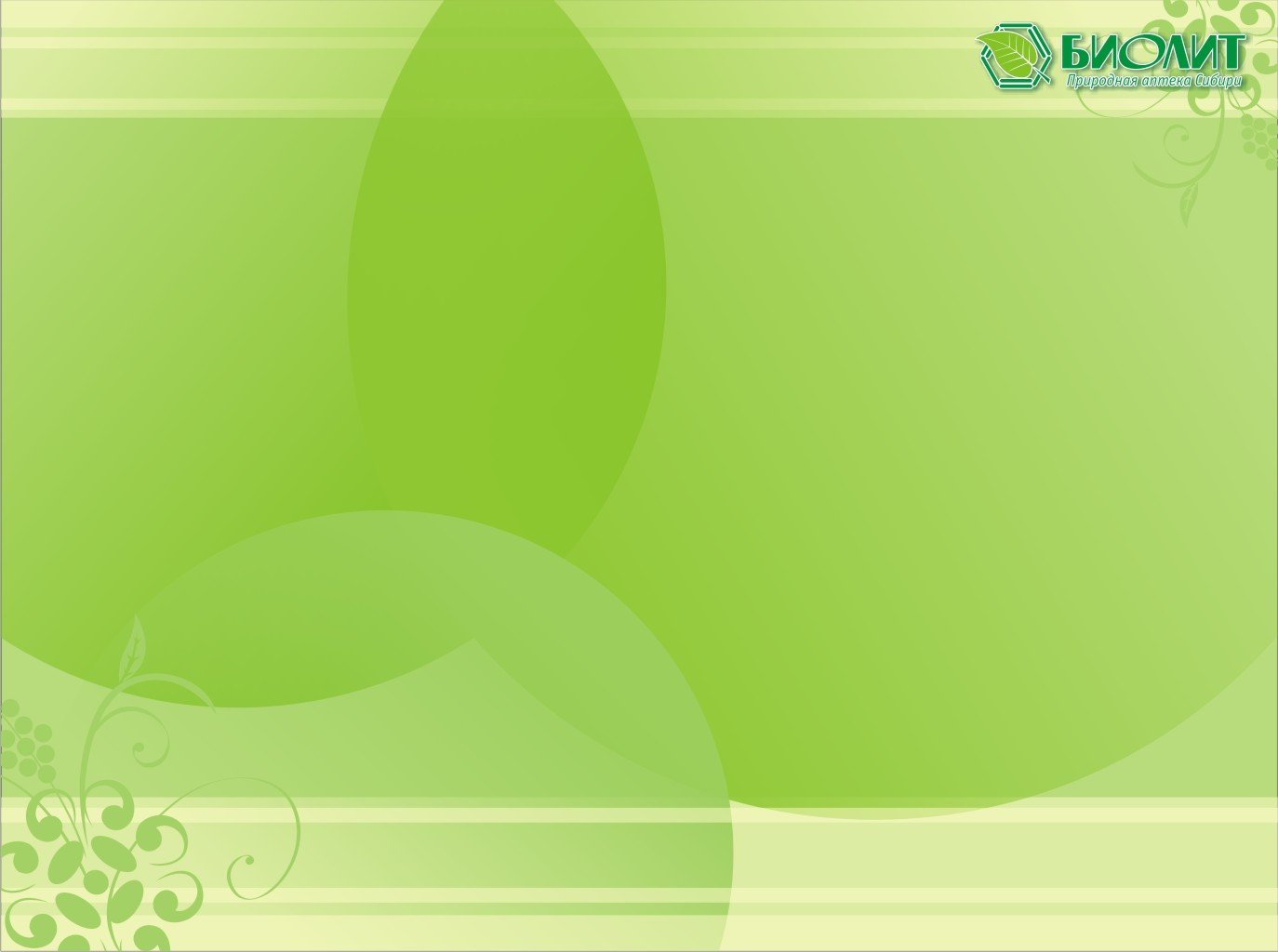 На основе плана с родителями на год я провела следующие мероприятия : анкетирование по теме самообразования в начале и в конце года, родительское собрание по теме  «Экспериментирование в домашних условиях», проекты с участием родителей «Куда исчезли насекомые», «Следы», выставки в группе «Новогодний вернисаж», «Моя мама рукодельница», организовала родителей к участию в поселковом конкурсе «Маслениц», привлекла родителей к оформлению в группе по темам недели годового плана работы, провела конкурс газет к 9 мая, просила родителей сопровождать на экскурсиях в НовЭЗ, библиотеку, привлекла родителей к оформлению прогулочной площадки. 
     А так же предложила родителям брошюры «Требования к организации ОЭД в домашних условиях», консультации в течение года как по теме самообразования, так и по темам недели, компьютерные презентации об участии детей в мероприятиях детского сада, конкурсах районного уровня.
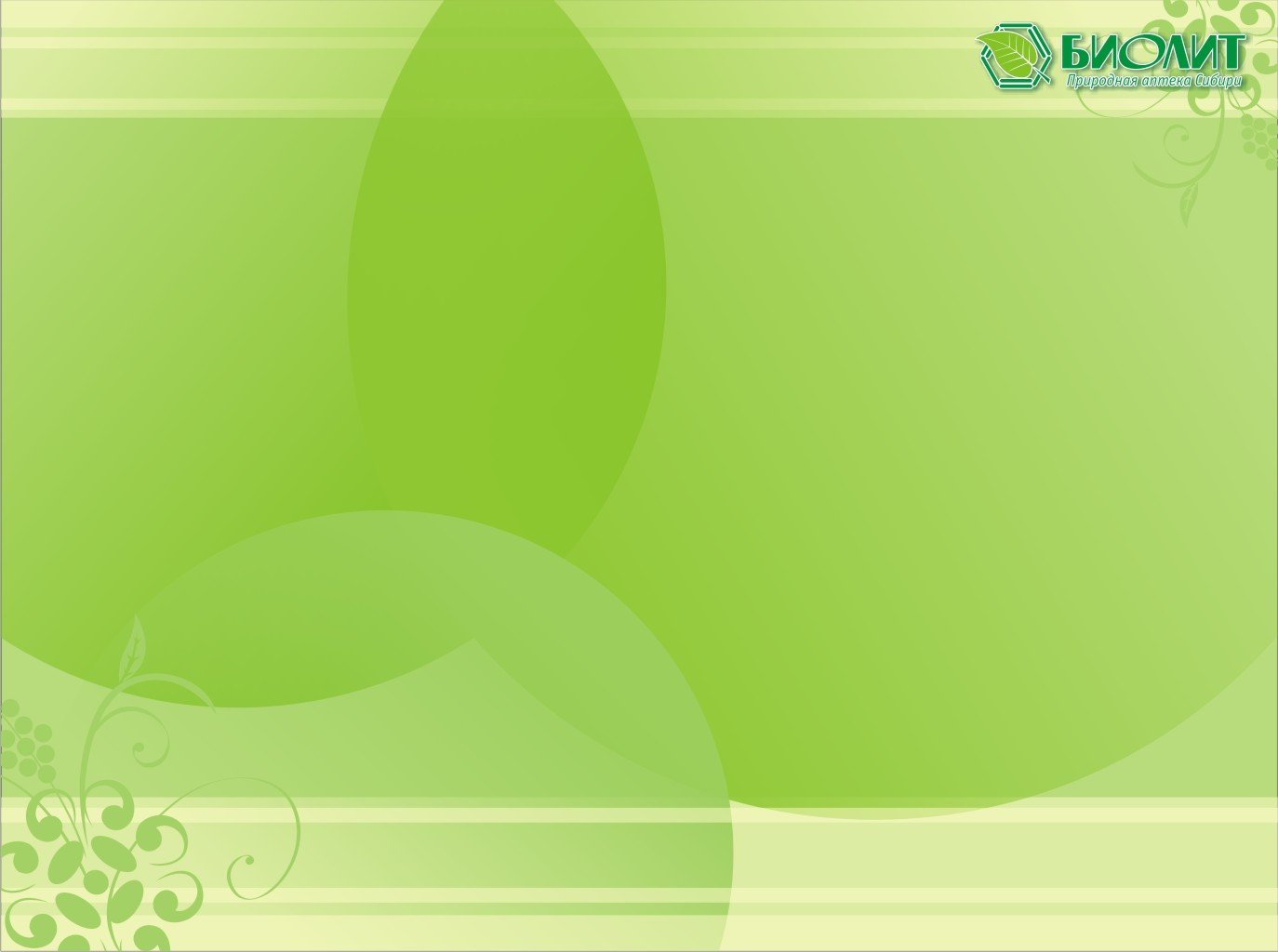 Участие родителей  в Новогодней выставке «Новогодний вернисаж»
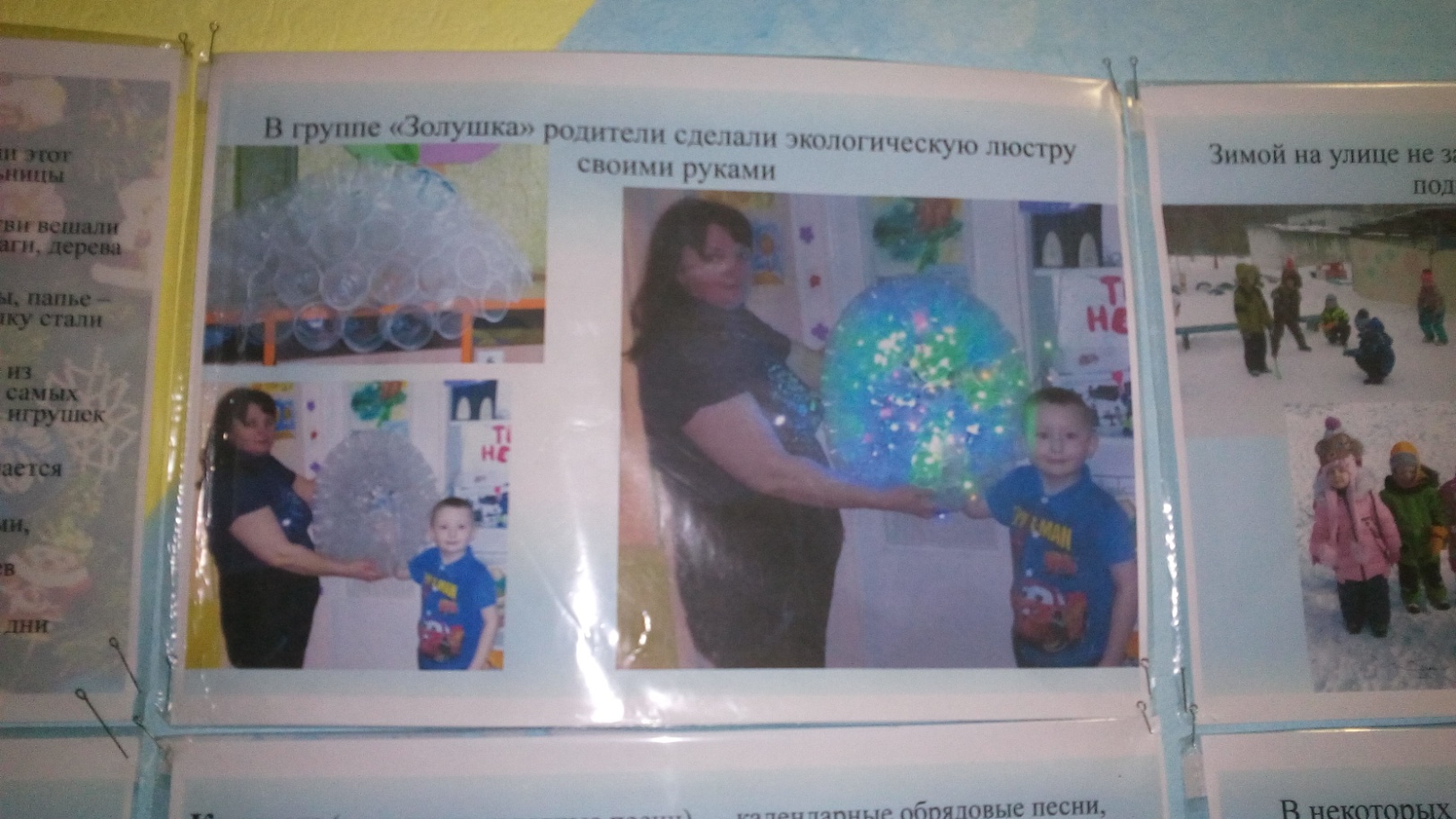 Благодарность от детей родителям к международному женскому дню 8 Марта
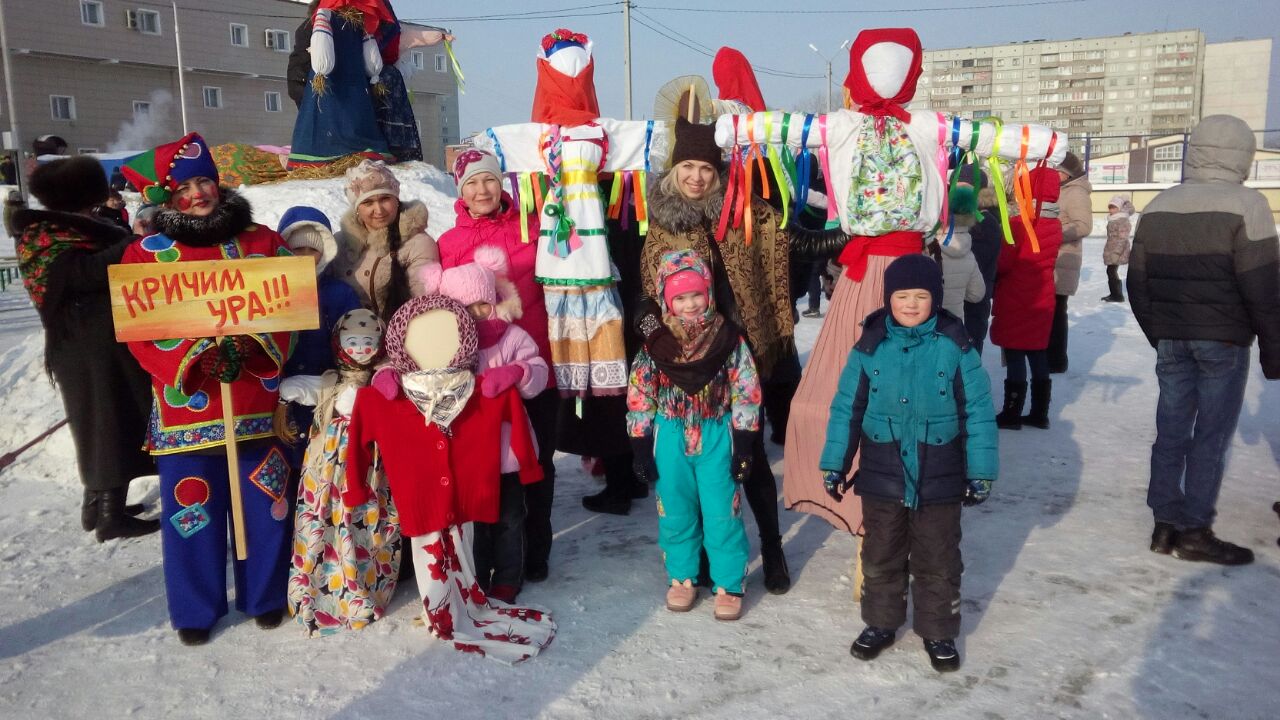 Участие в поселковом мероприятии «Шествие Маслениц»
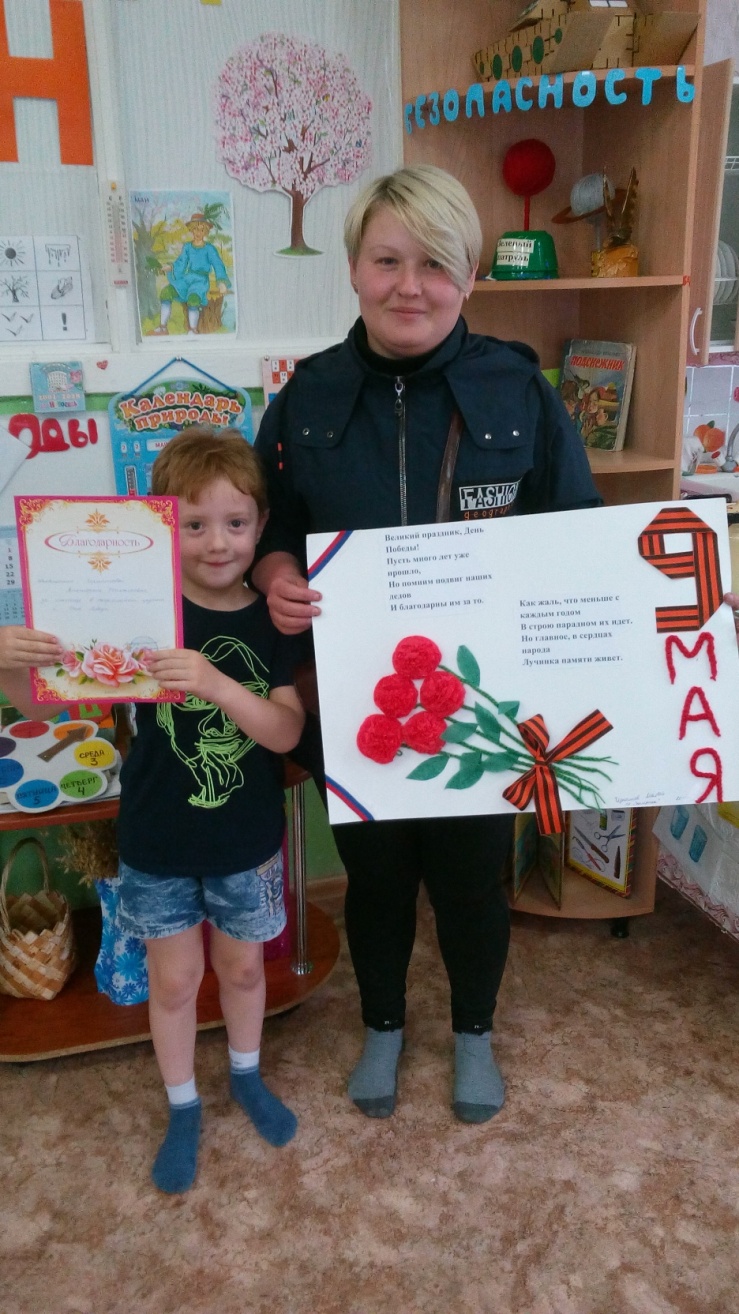 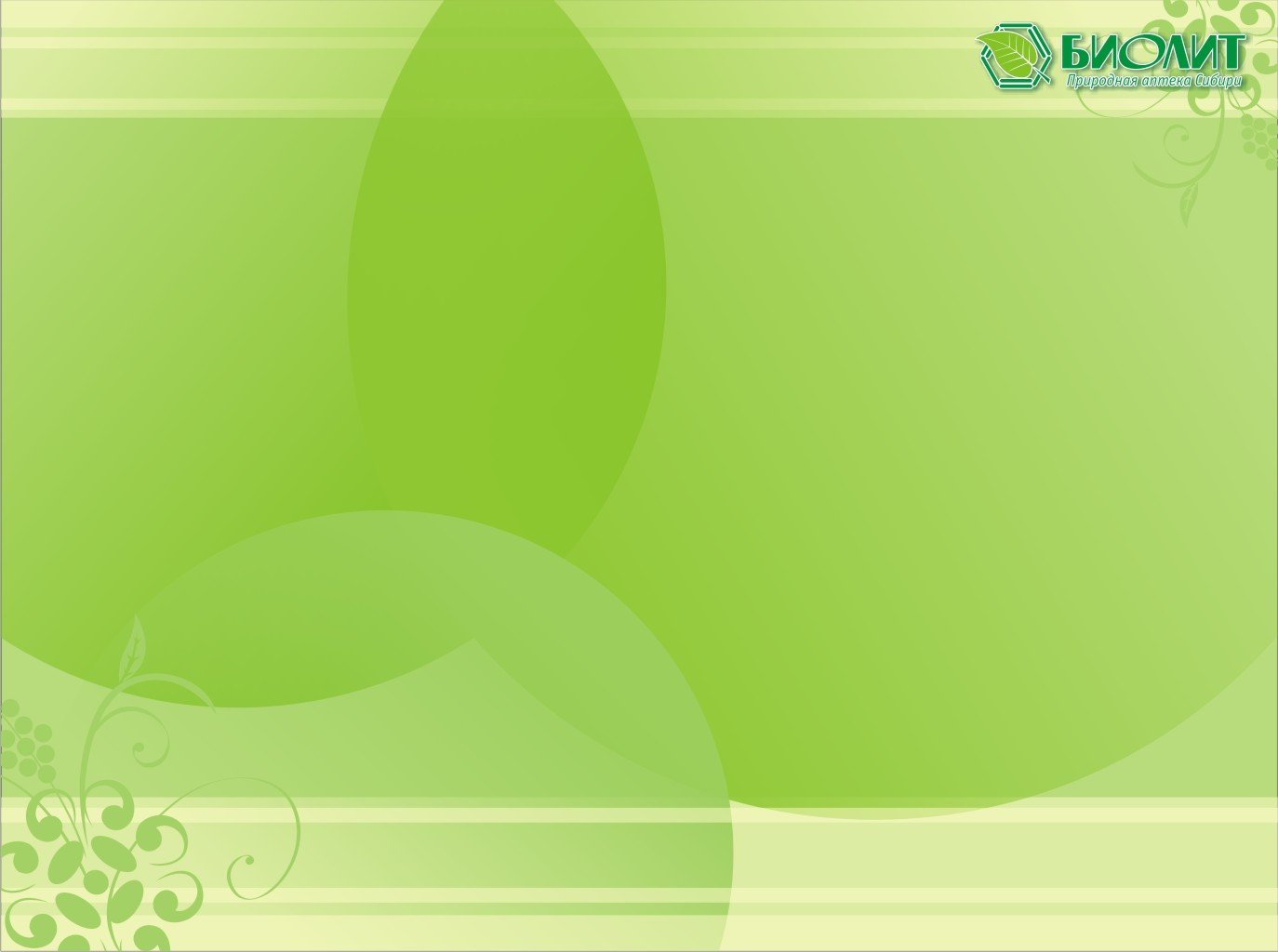 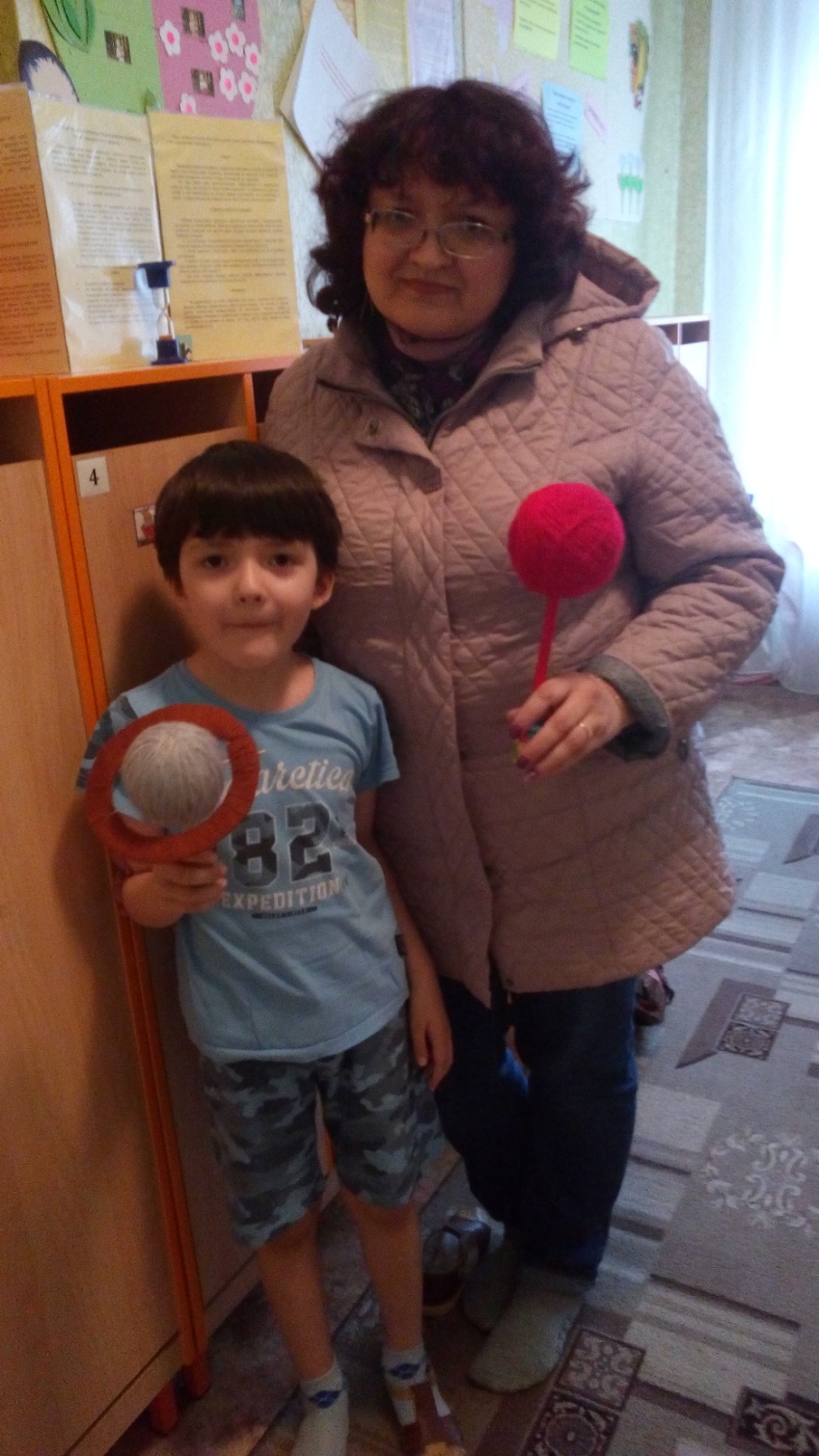 Конкурс плакатов к Дню Победы
Поделки ко Дню Космонавтики
Конкурс плакатов к Дню Победы
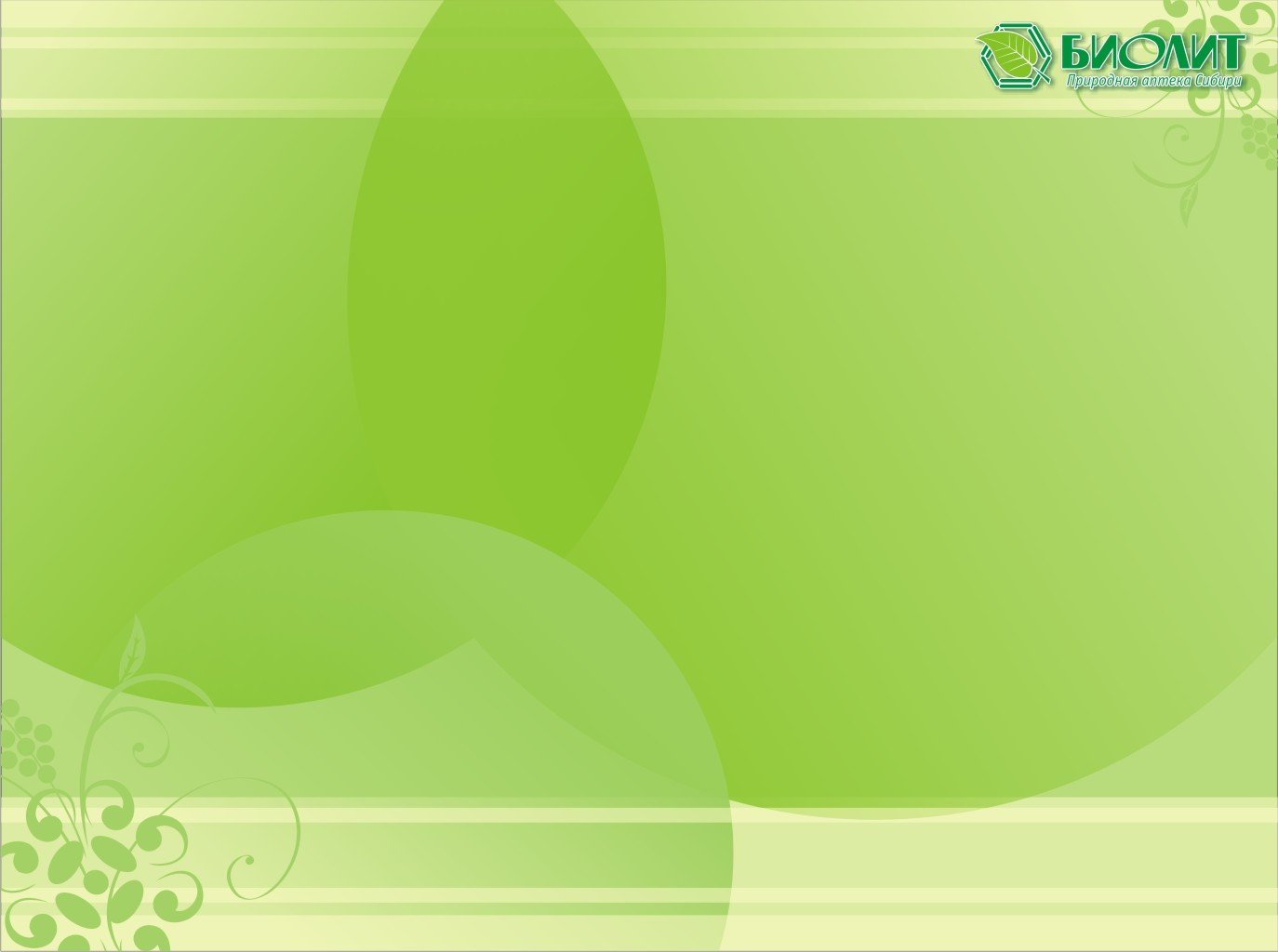 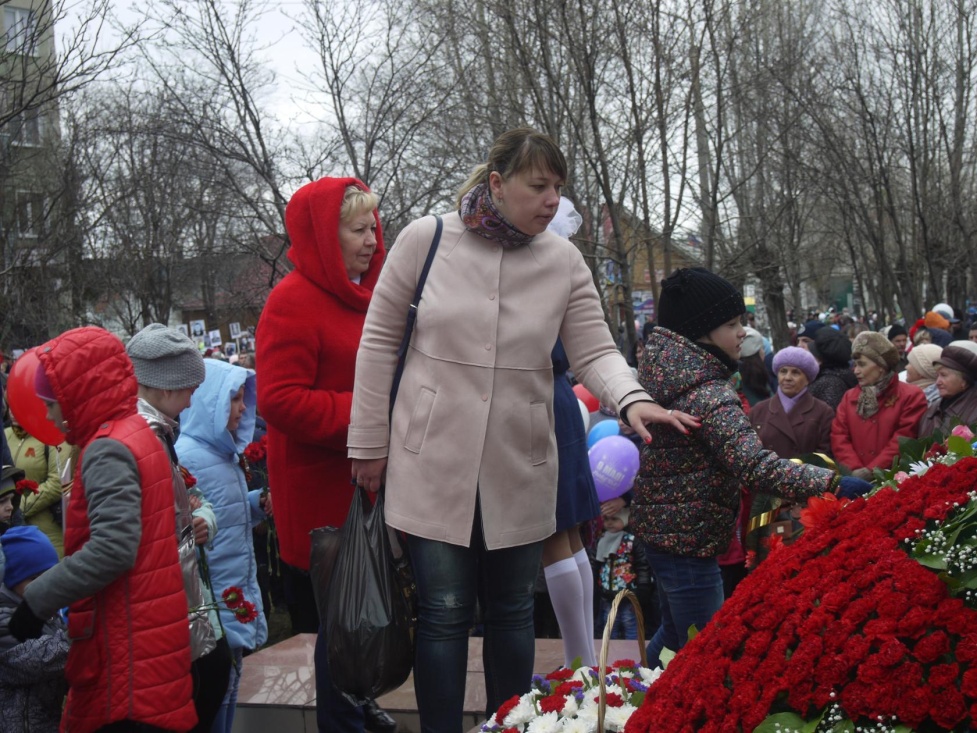 Участие родителей в шествии «Бессмертный полк» 9 мая
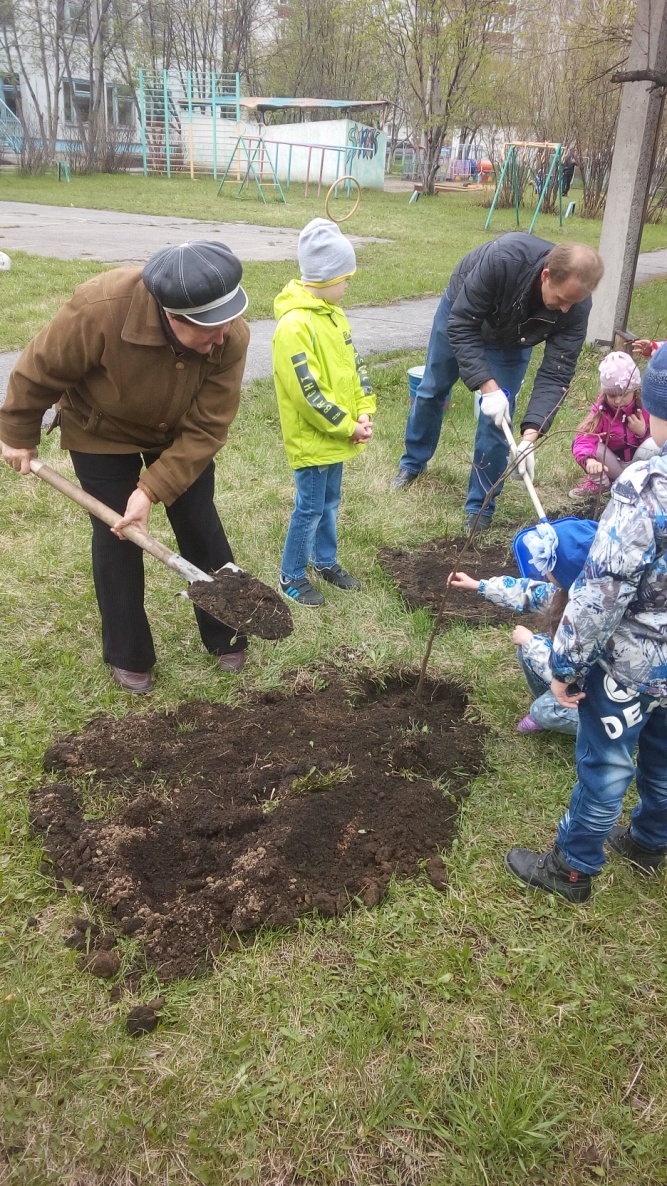 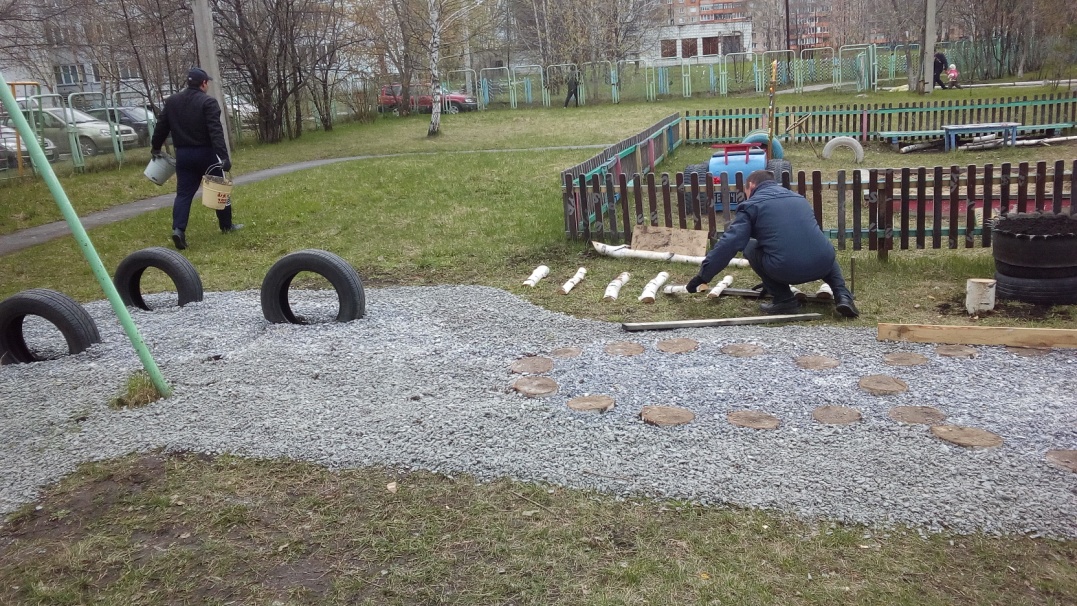 Оформление прогулочной площадки
Посадка деревьев на территории детского сада на «Аллее выпускников»
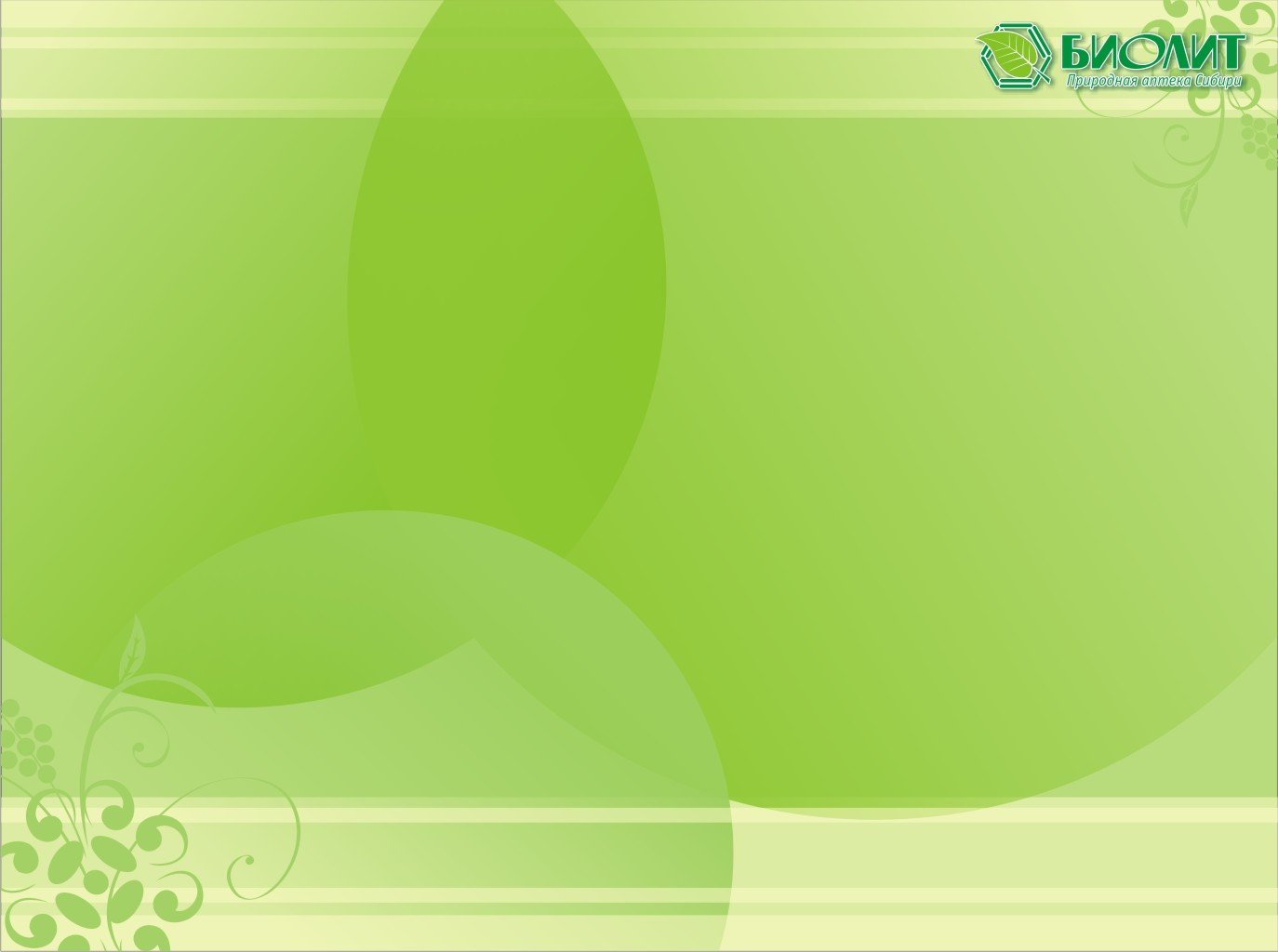 События в жизни группы
Согласно договору между МКДОУ детский сад «Красная шапочка» р.п.Линево и МОУДОД «Спутник»  и договору заключенному между детским садом и Детской Линевской Библиотекой дети группы «Золушка» посещали кружки «Нескучная наука», «Лего - умники», Линевскую Детскую Библиотеку , активно участвствовали  в конкурсах разного значения, предлагаемых этими учреждениями.
Совместные досуговые мероприятия ,такие как Дни рождения детей, приобщение к традиционным колендарным праздникам «Масленица», «Пасха» способствовали обогащению опыта детей группы. 
Экскурсии в Экологический музей, на НовЭЗ помогли расширить кругозор детей.
 Воспитанники  принимали участие не только в утренниках и развлечениях детского сада, но и в поселковых мероприятиях «Росинке»,  районных   « Lego - БУМ»
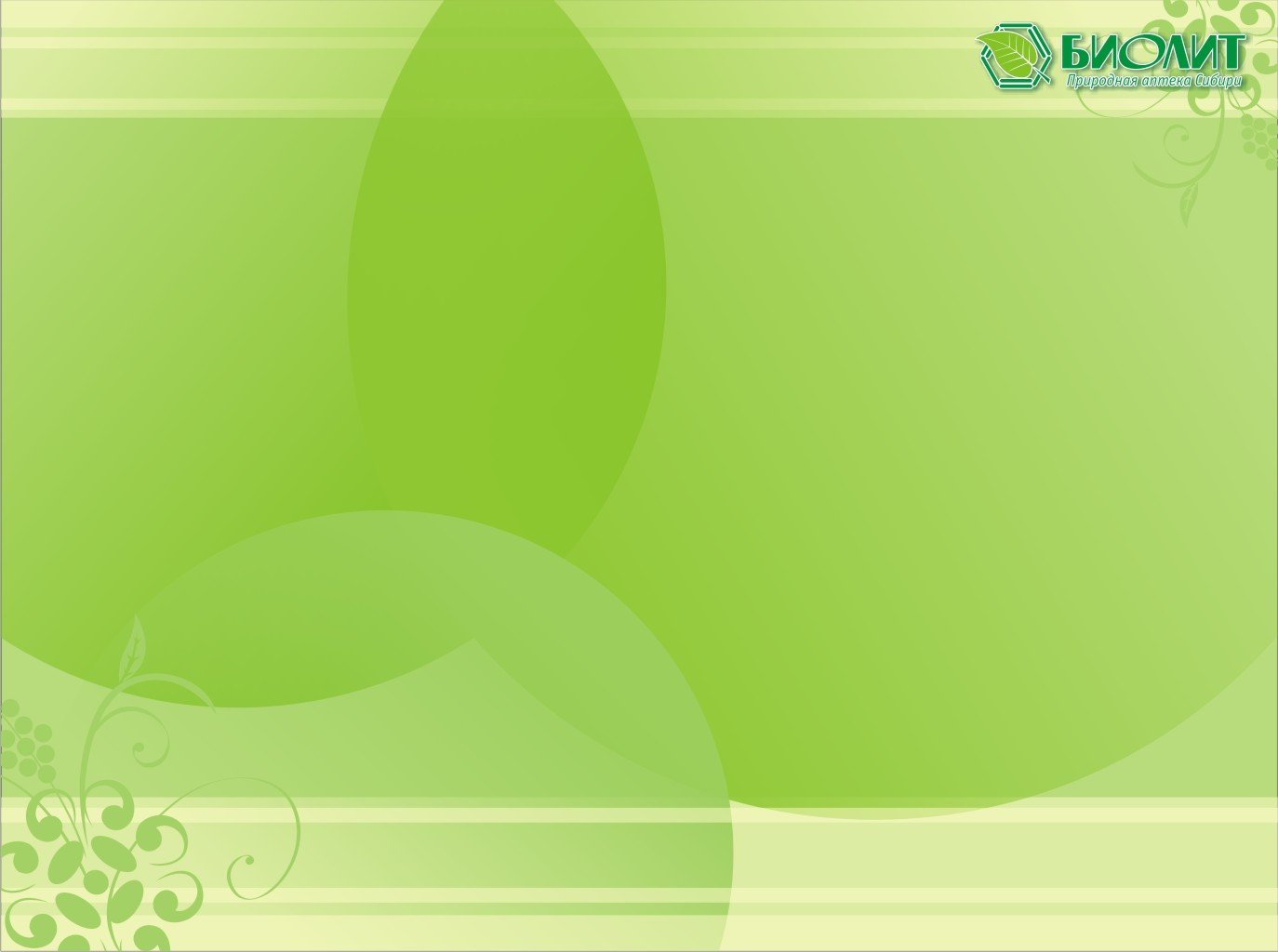 Кружок «Нескучная наука»
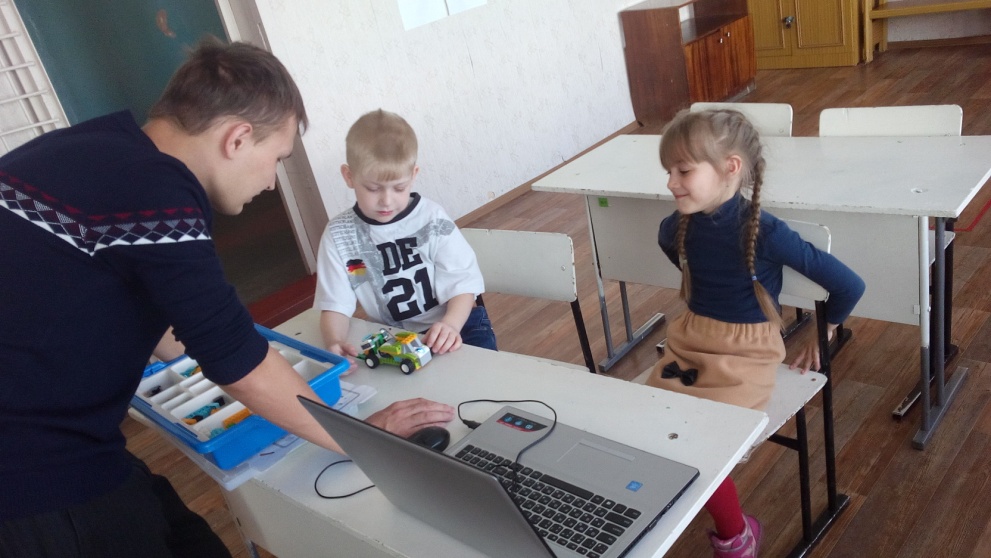 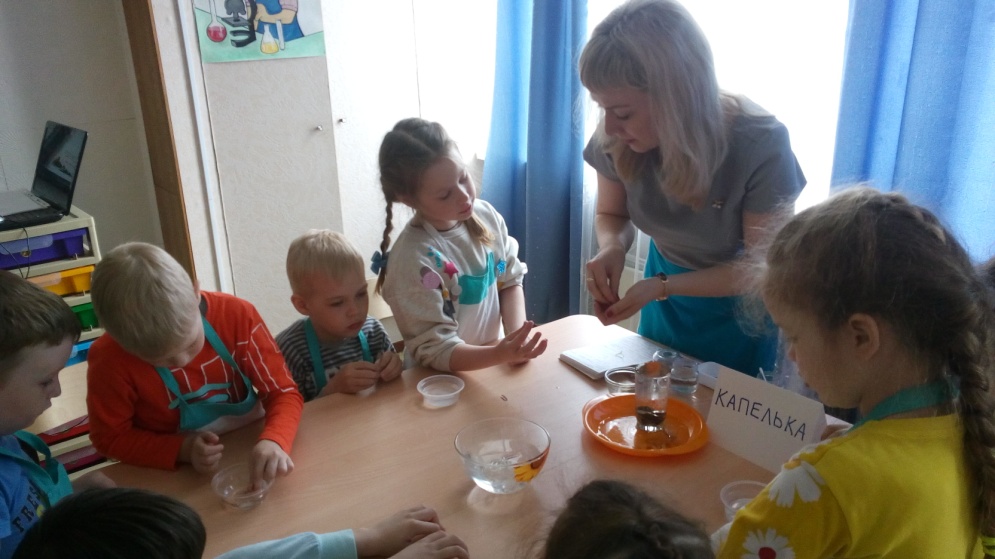 Кружок «Лего -умники»
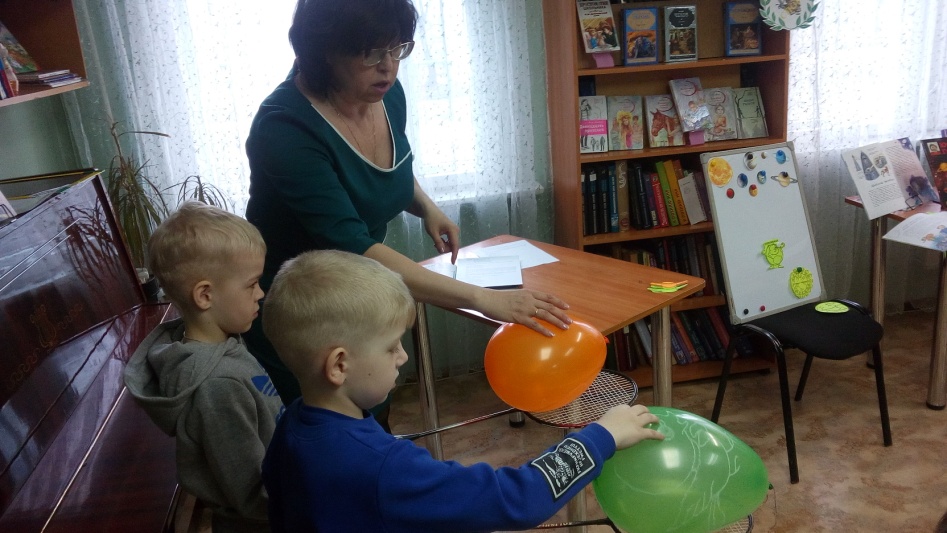 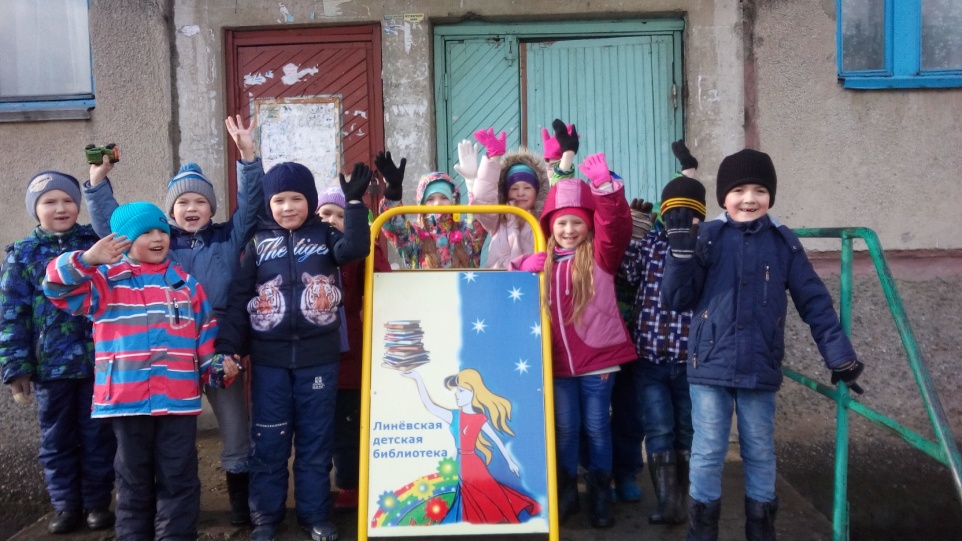 Линевская Детская Библиотека
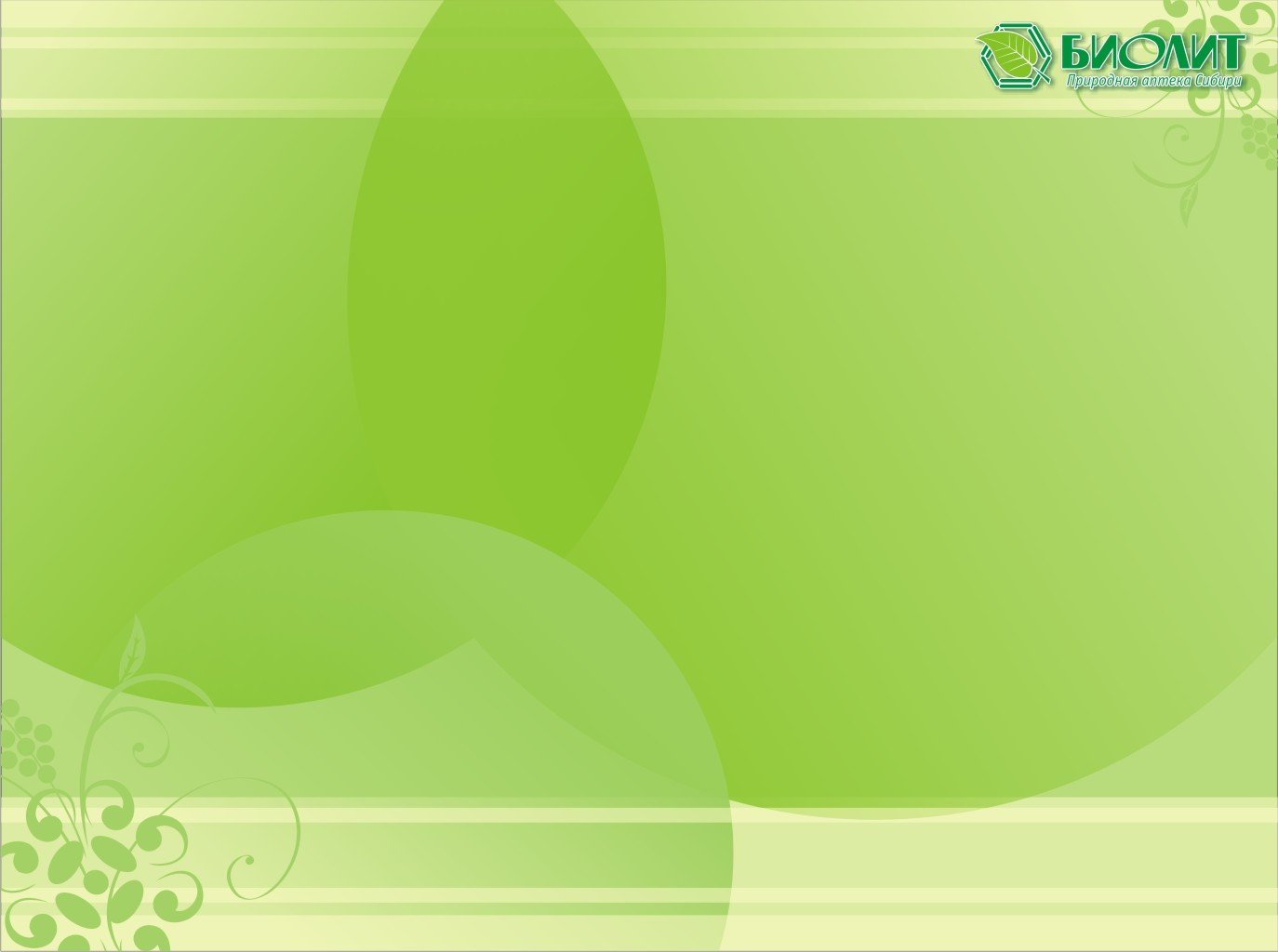 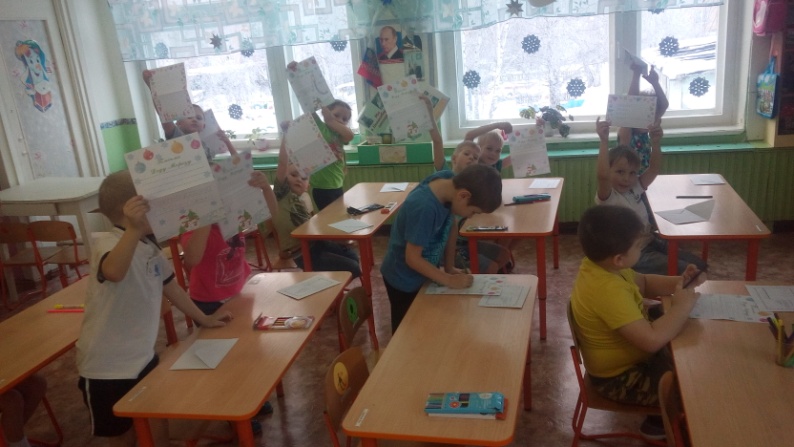 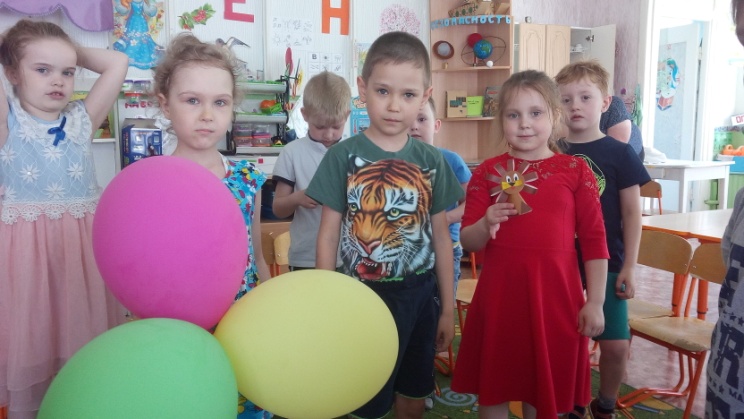 Письмо Деду Морозу
Дни рождения в группе
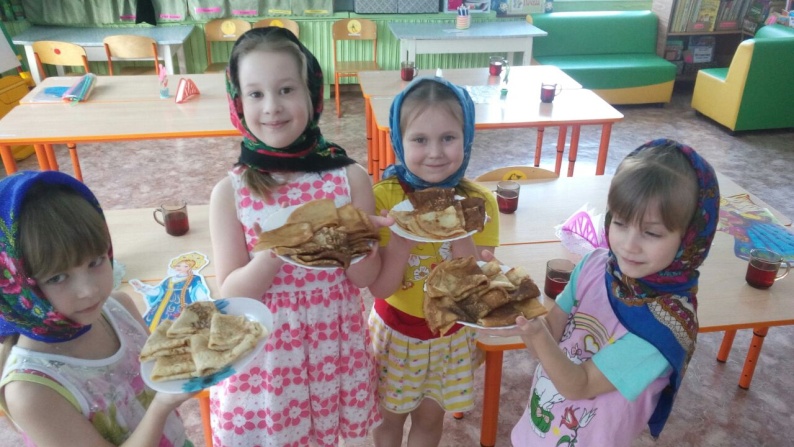 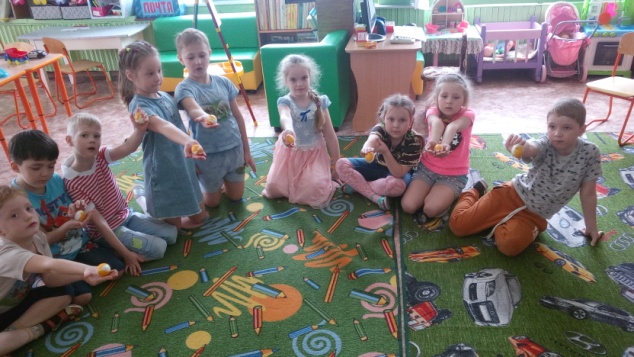 «Масленица»
«Пасха»
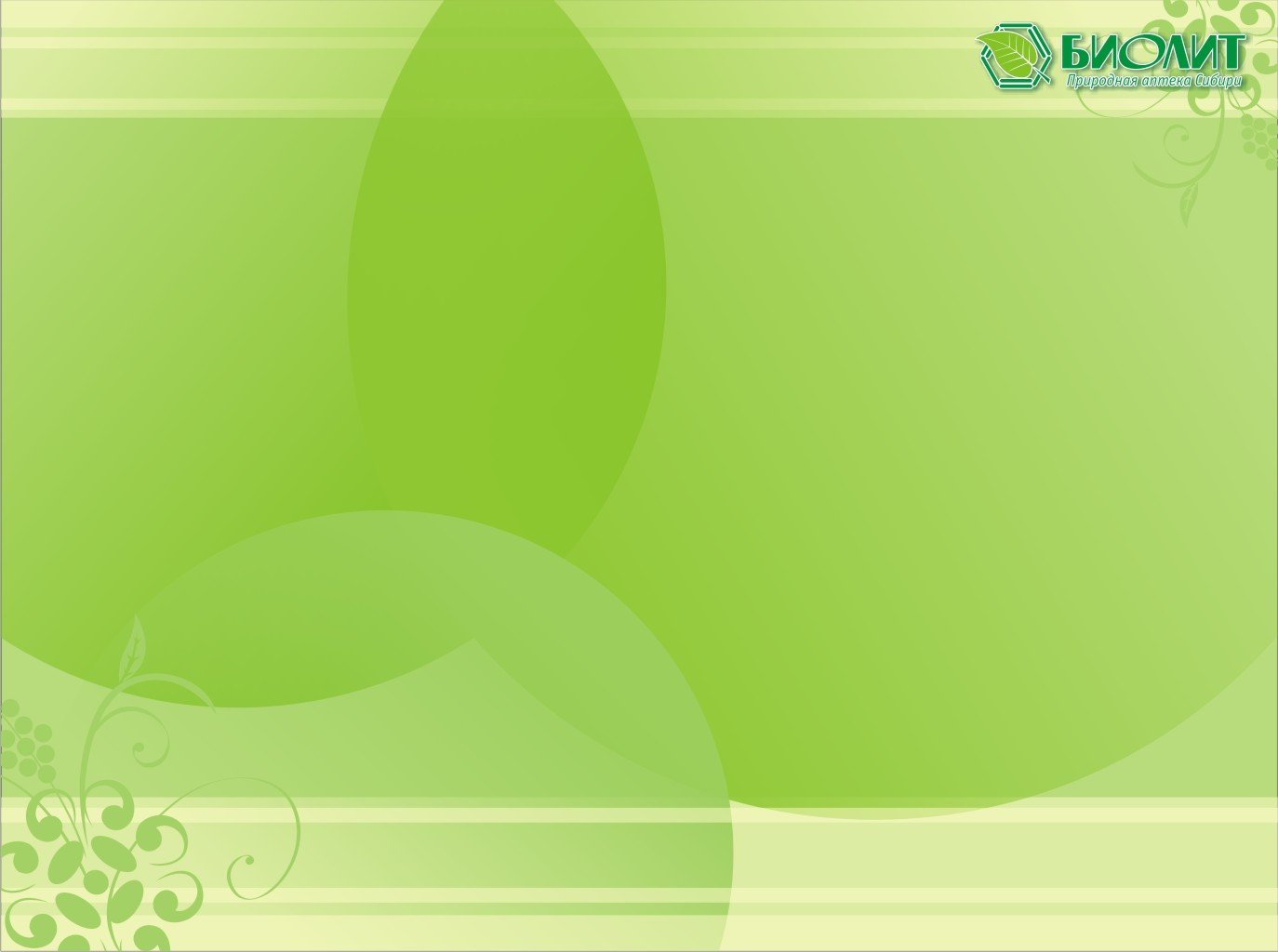 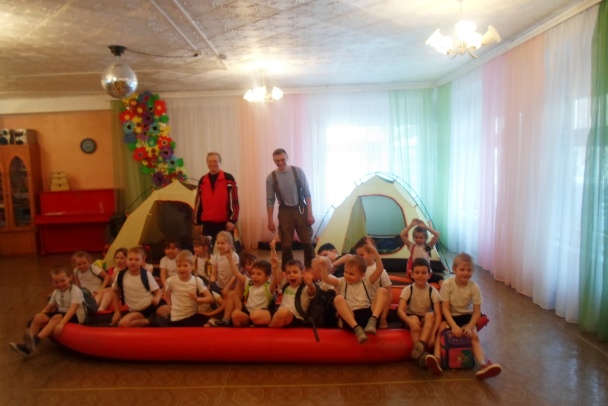 «Туристический поход»
«Смотр песни и строя»
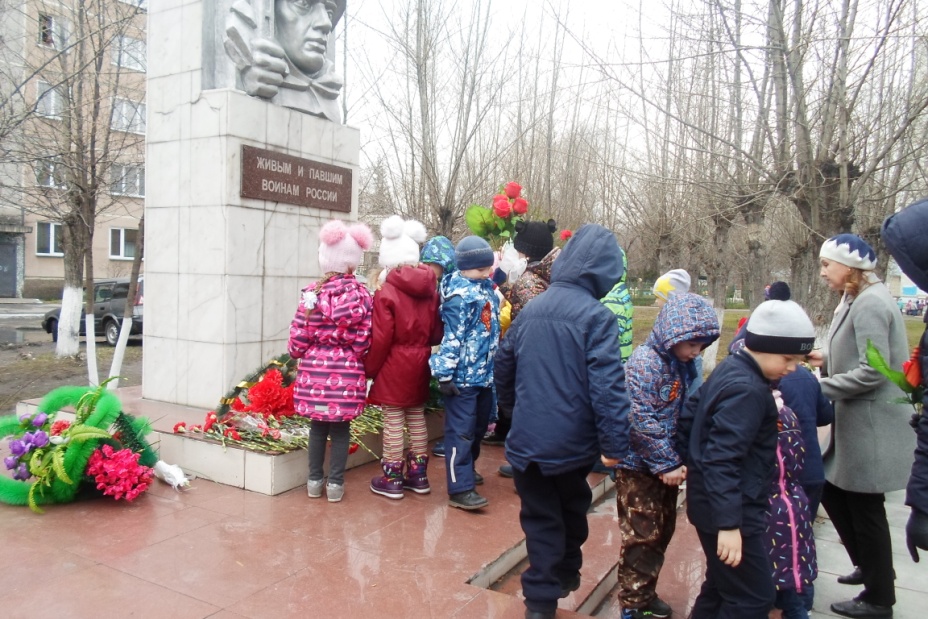 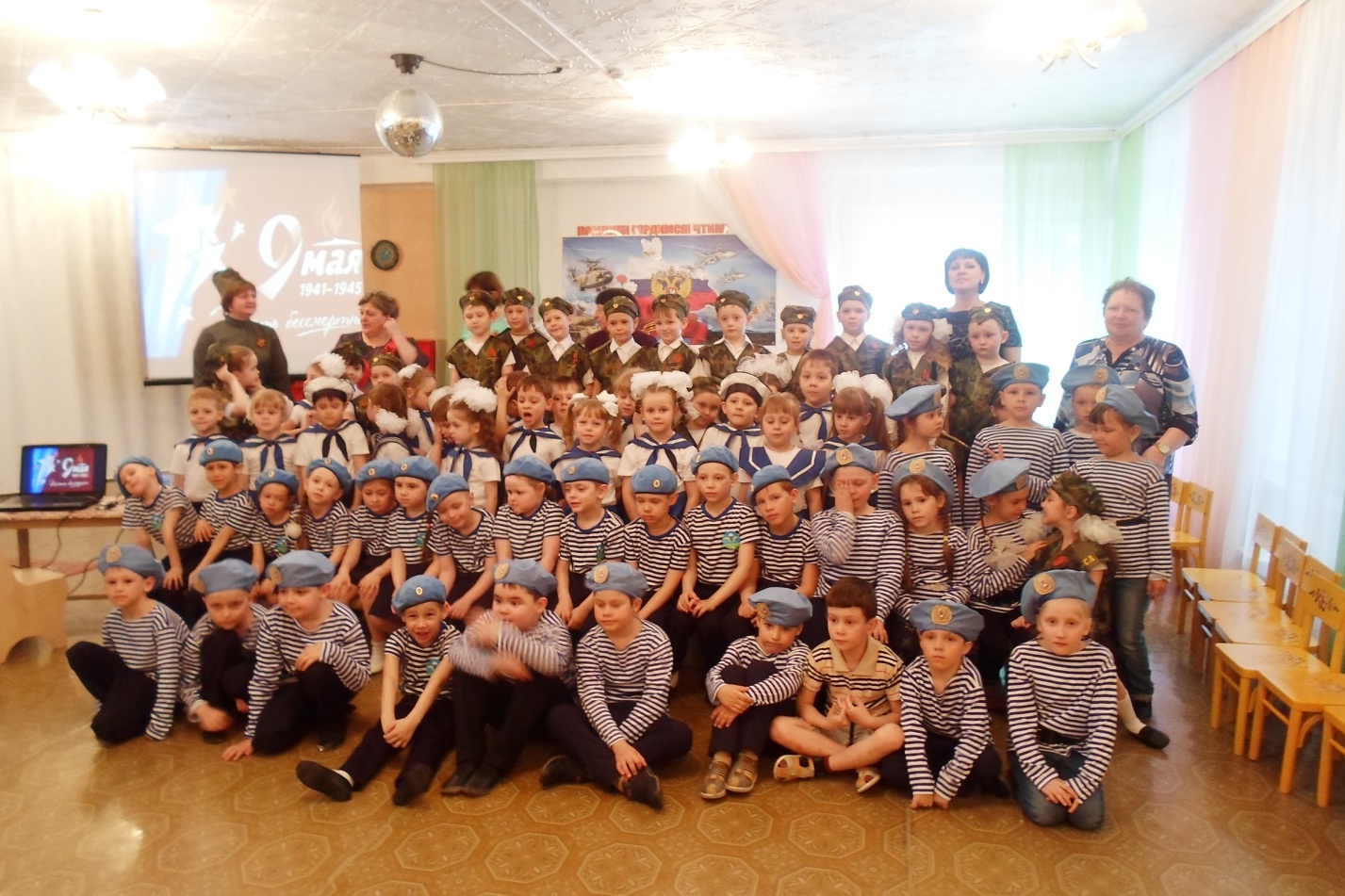 Возложение цветов на памятник «Живым и павшим воинам России»
«День  Победы»
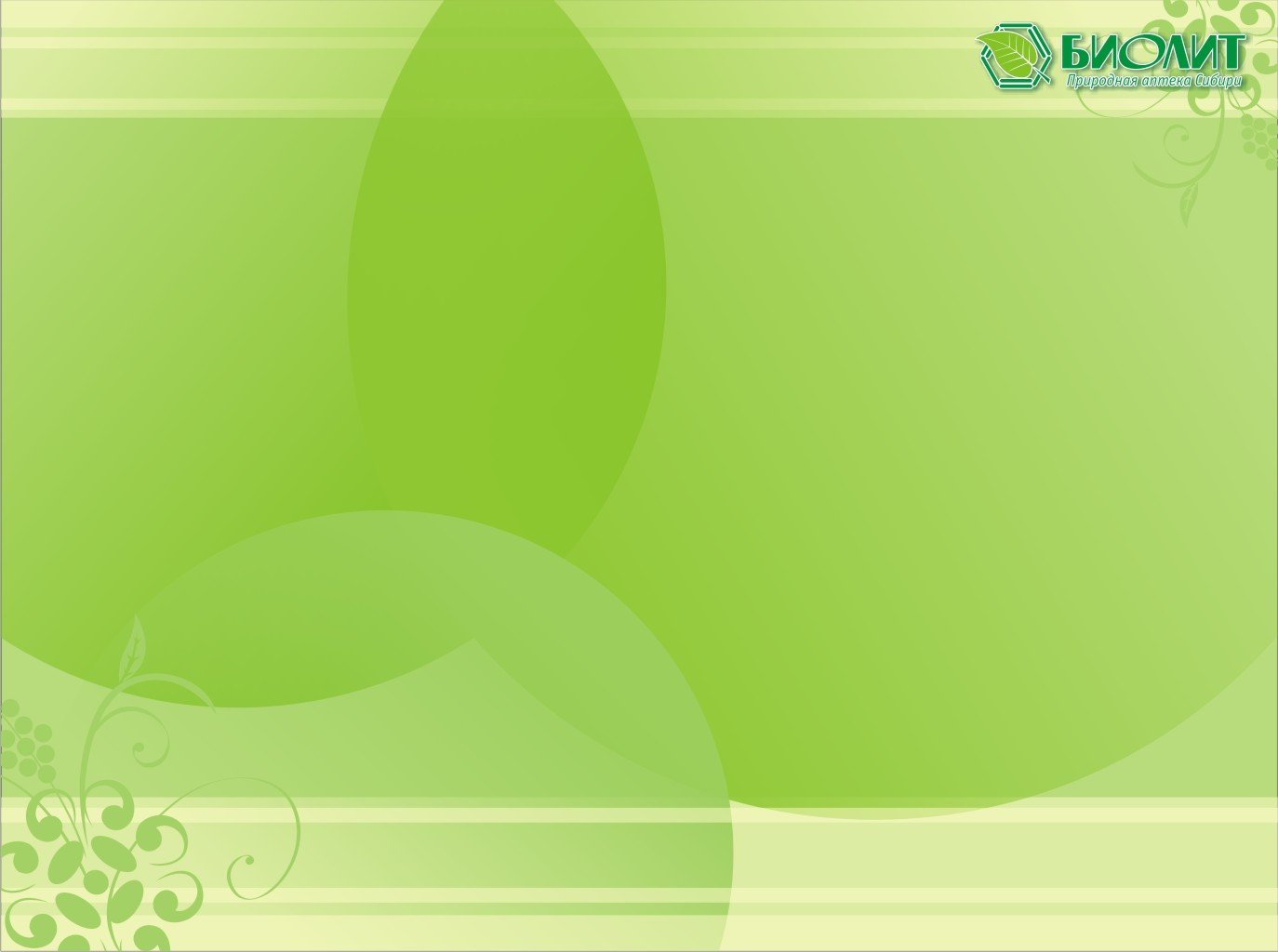 Участники команды «РОБО- stalker» в районном мероприятии «Lego -БУМ»
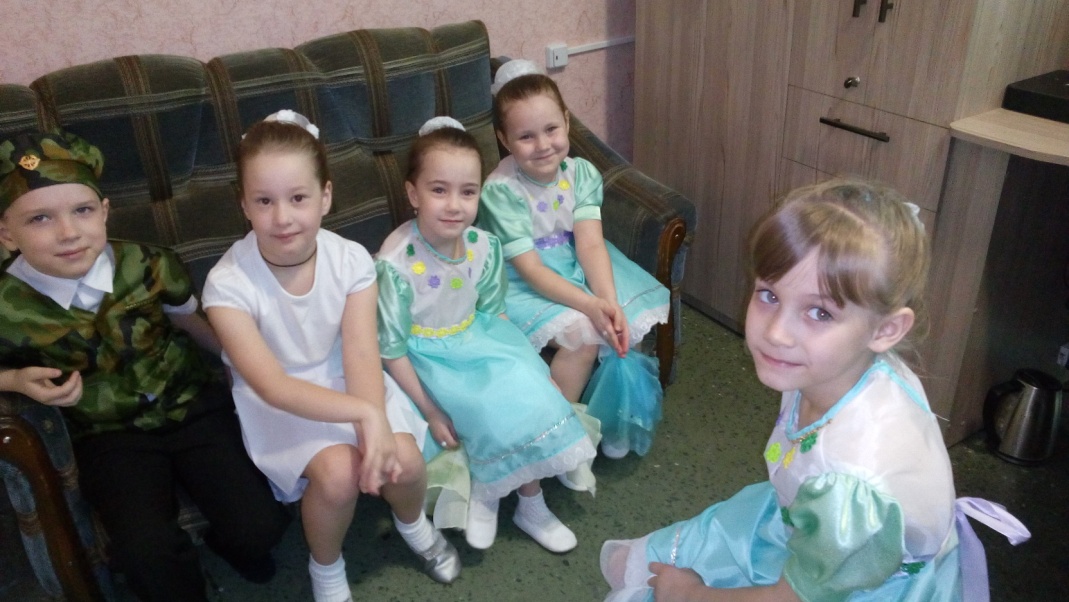 Фестиваль детского музыкального  творчества
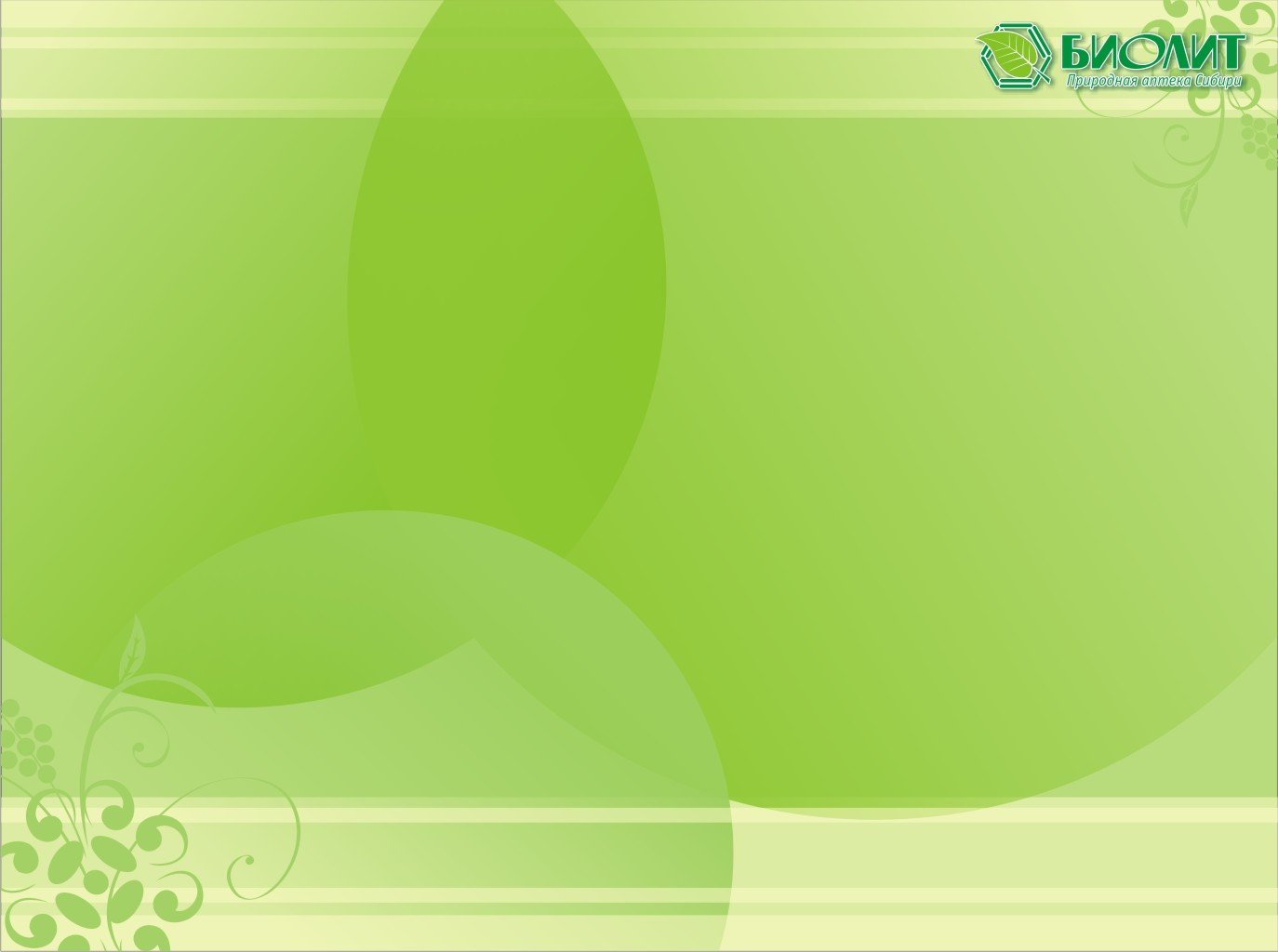 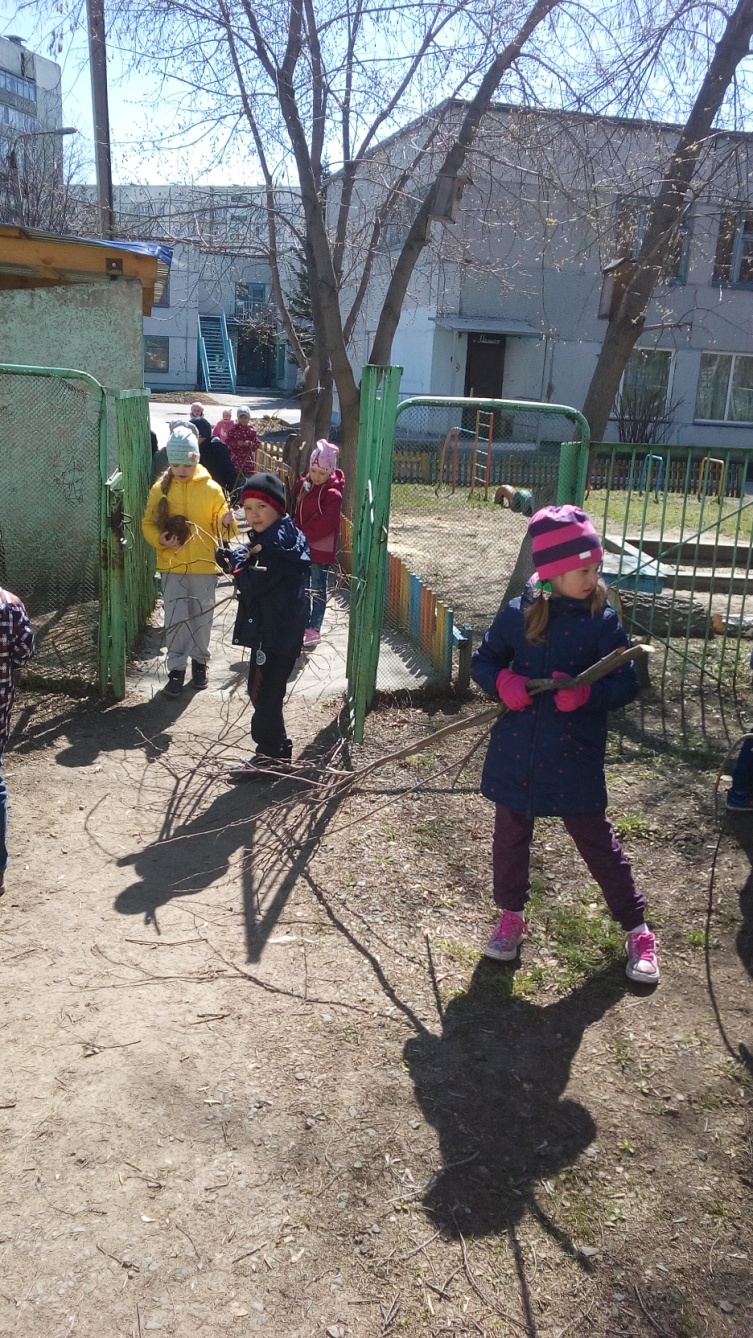 Экскурсия на НовЭЗ
Трудовой десант
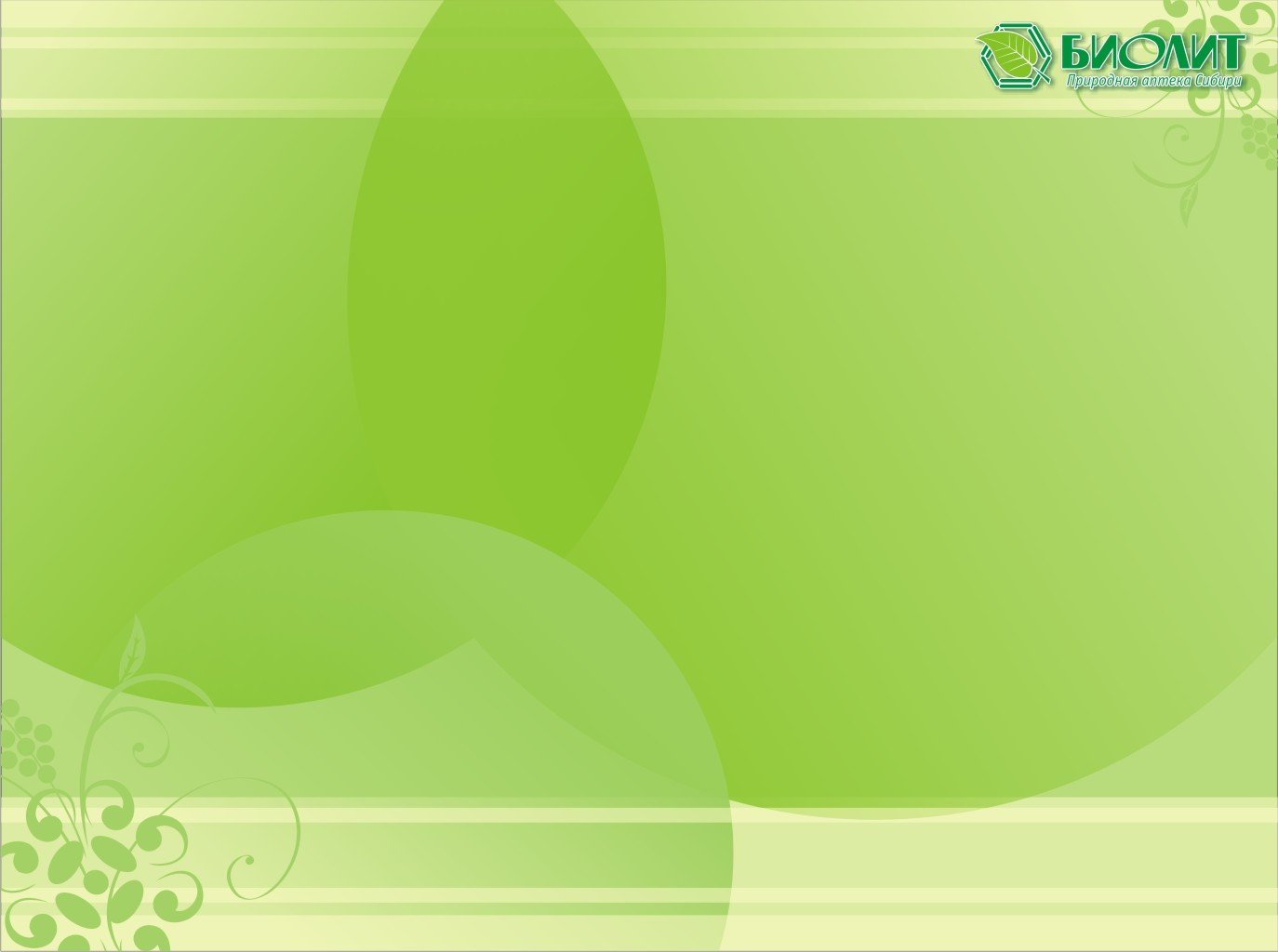 Развитие поисково - исследовательских способностей детей отражается в проектной деятельности
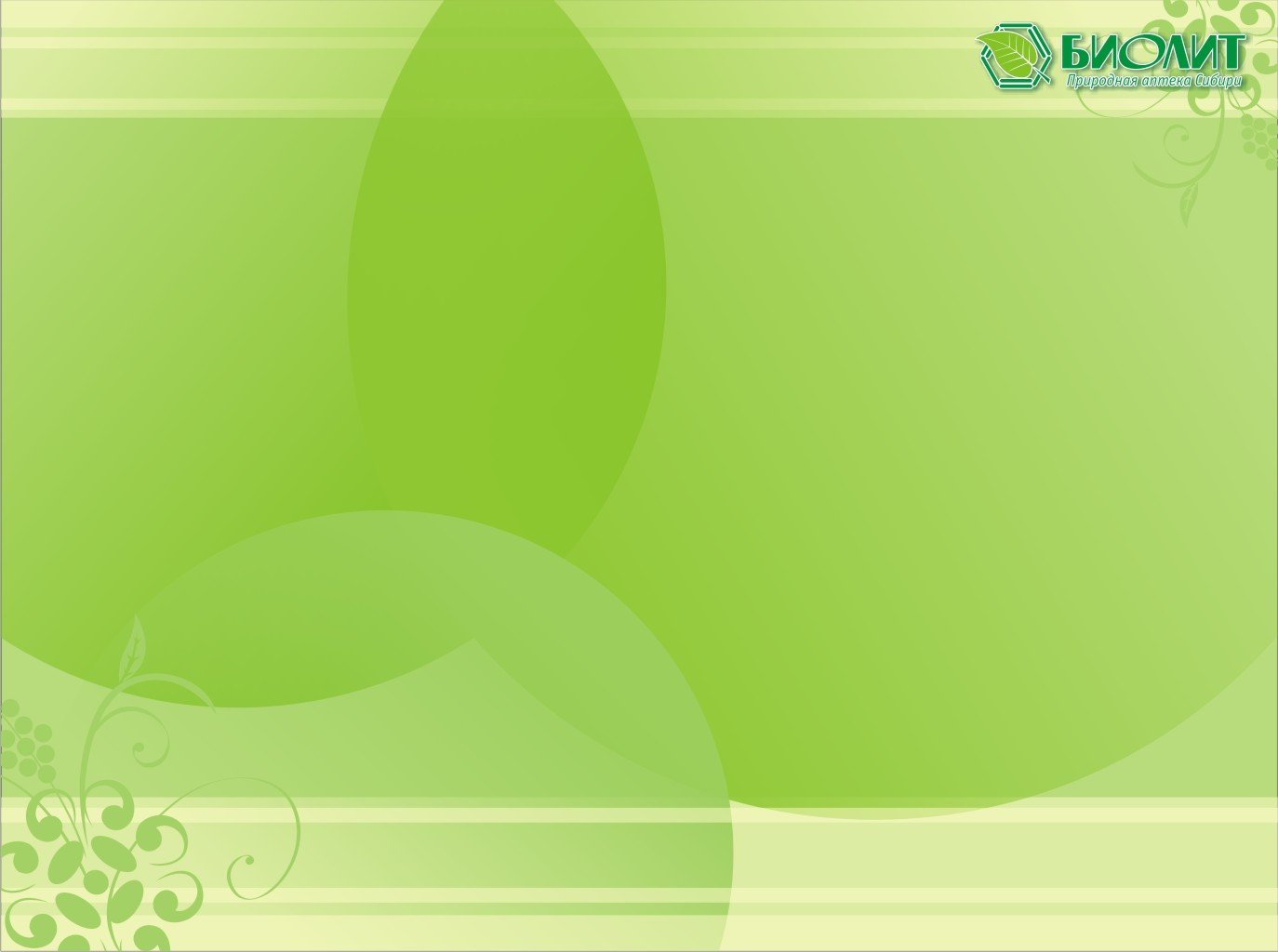 Участие в общественной жизни ДОУ
Общественная нагрузка в детском саду мною осуществляется в следующих направлениях : я являюсь членом ПМПк, состою в творческой группе по разработке и планированию мероприятий по краеведению «Готовность к инновационной деятельности», являюсь секретарем в творческой группе по организации праздников и вечеров отдыха для взрослых в детском саду, участвовала в разработке «Методической памятки для планирования индивидуального маршрута развития ребенка «Что делать, если…»  в подготовительной к школе   группе, а так же имею опыт эксперта в работе аттестационной комиссии в детском саду. Ежеквартально предоставляю материал для экологического журнала «В гостях у Красной шапочки», в газету «Питание детей в ДОУ»,  на сайт детского сада.
Приняла участие в мероприятиях  «Выствака прикладного искусства», «Новогодняя лыжная гонка».
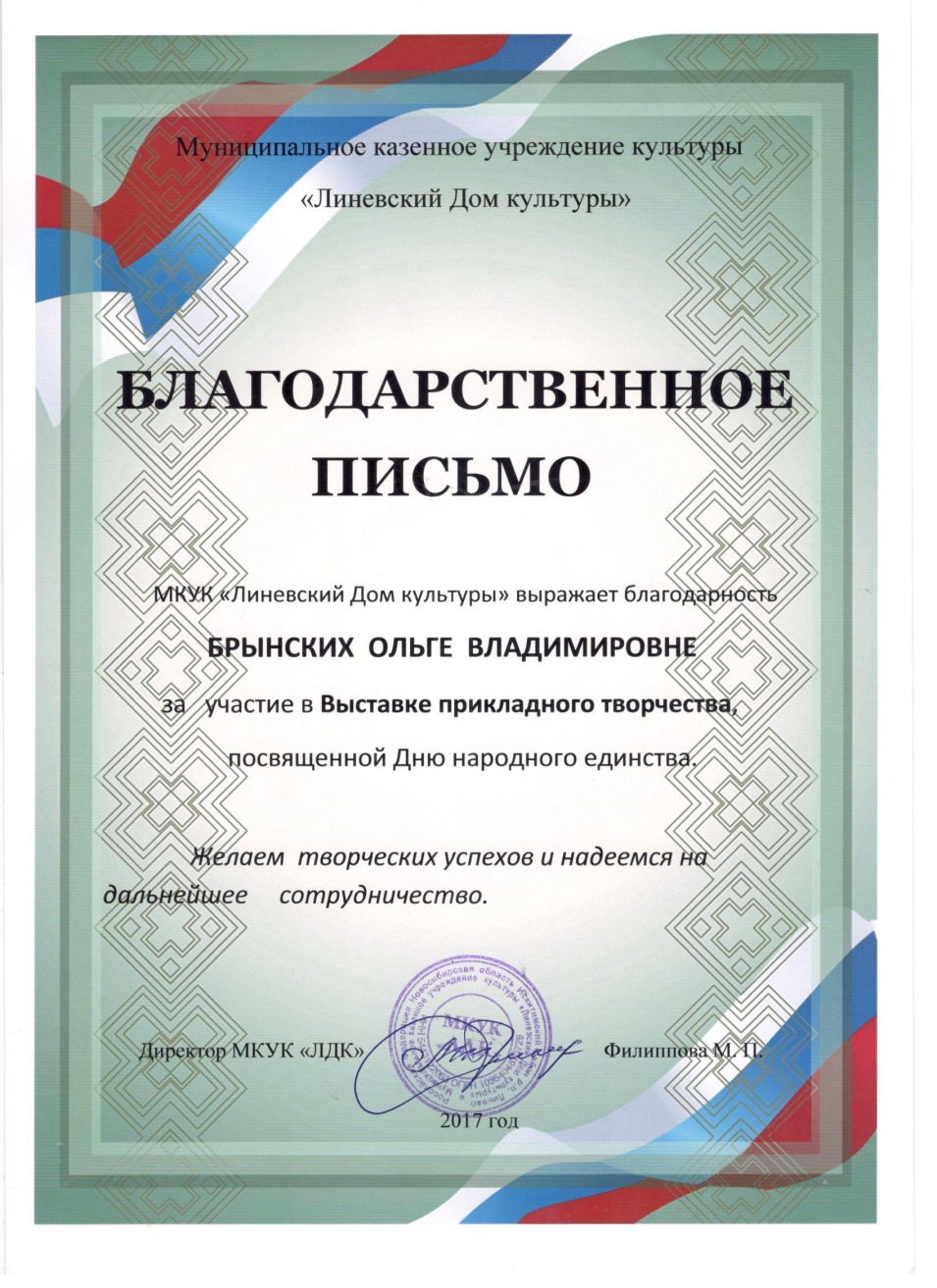 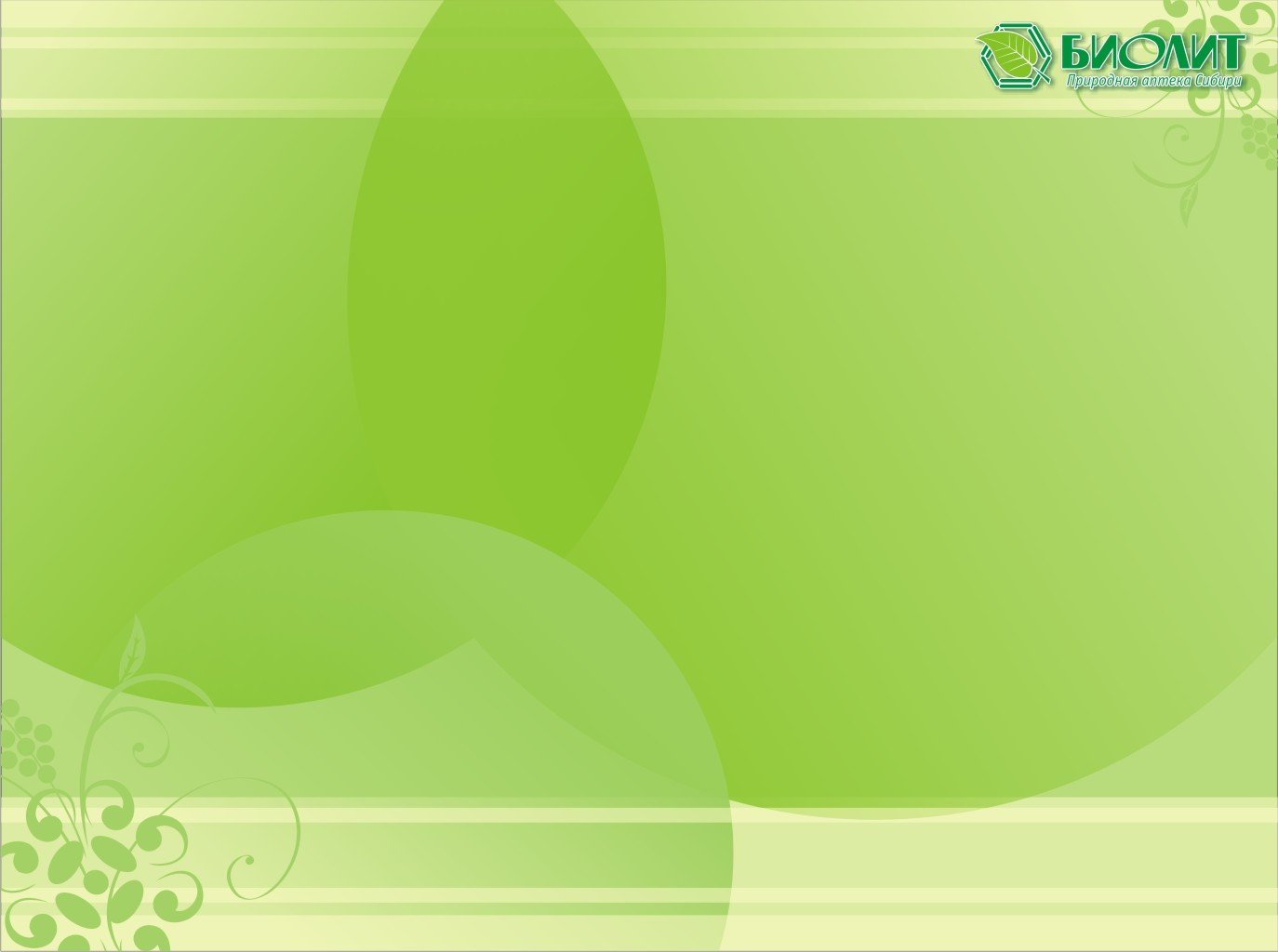 Достижения детей за год
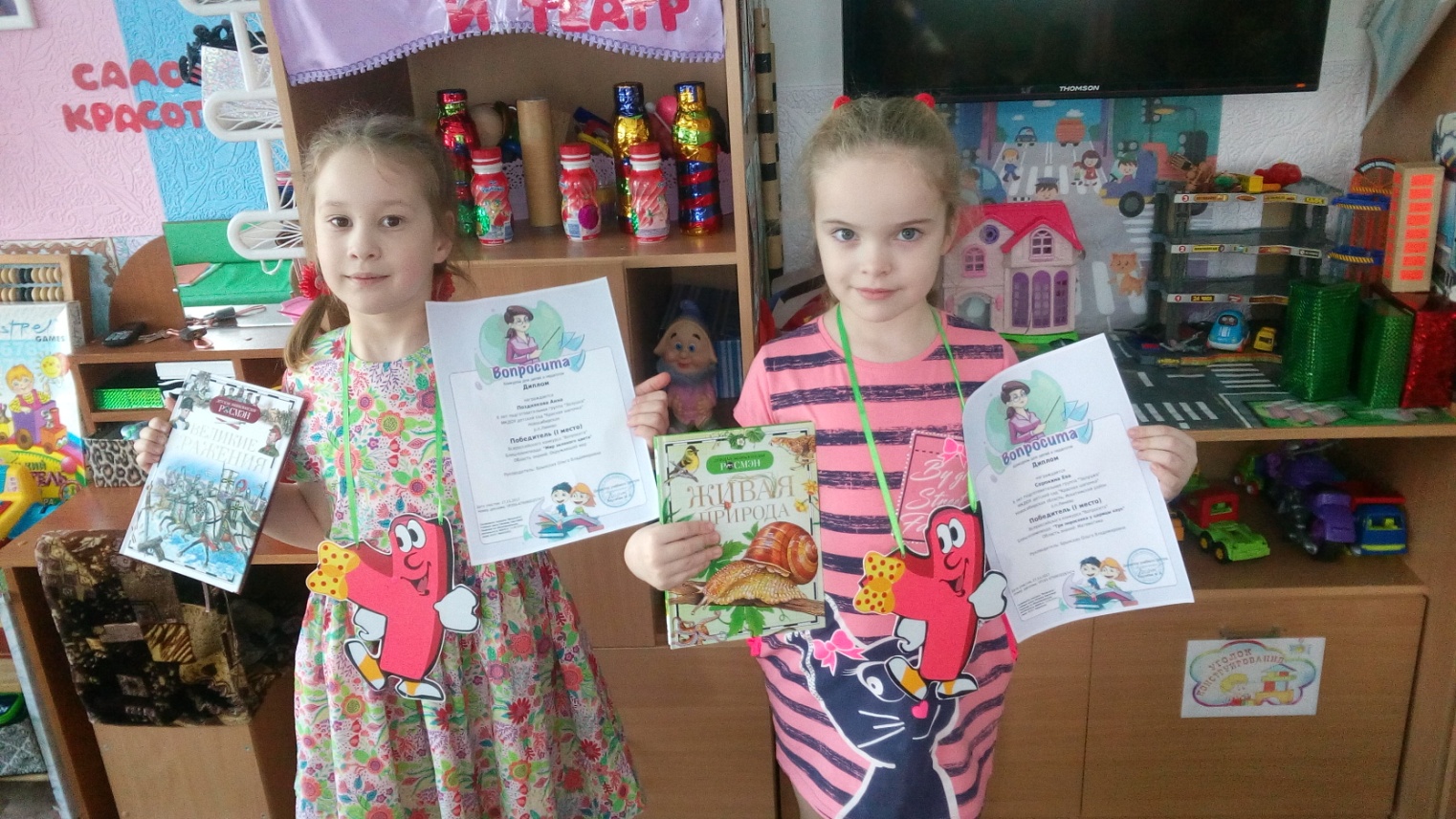 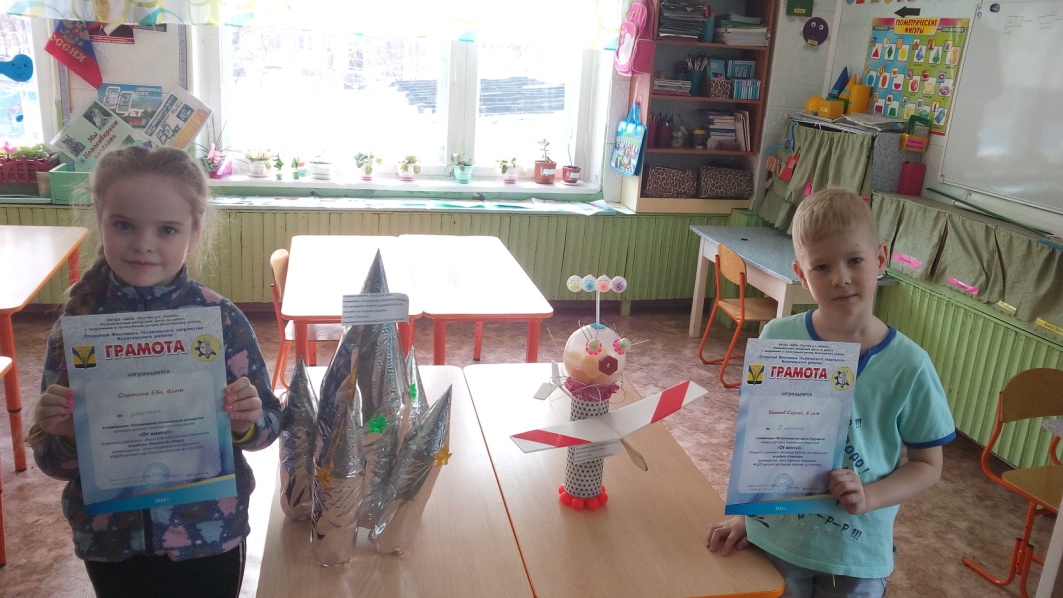 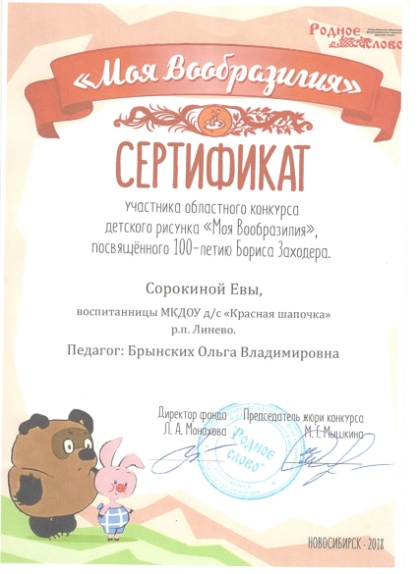 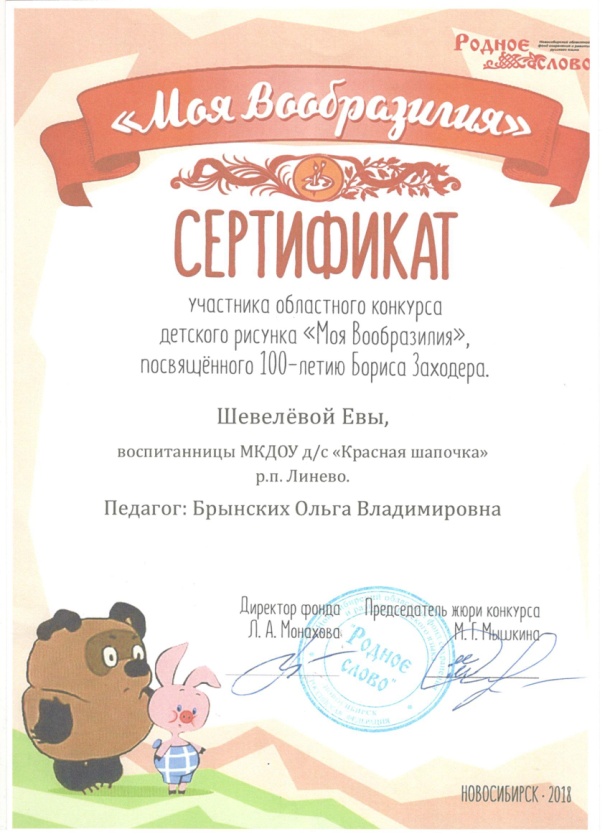 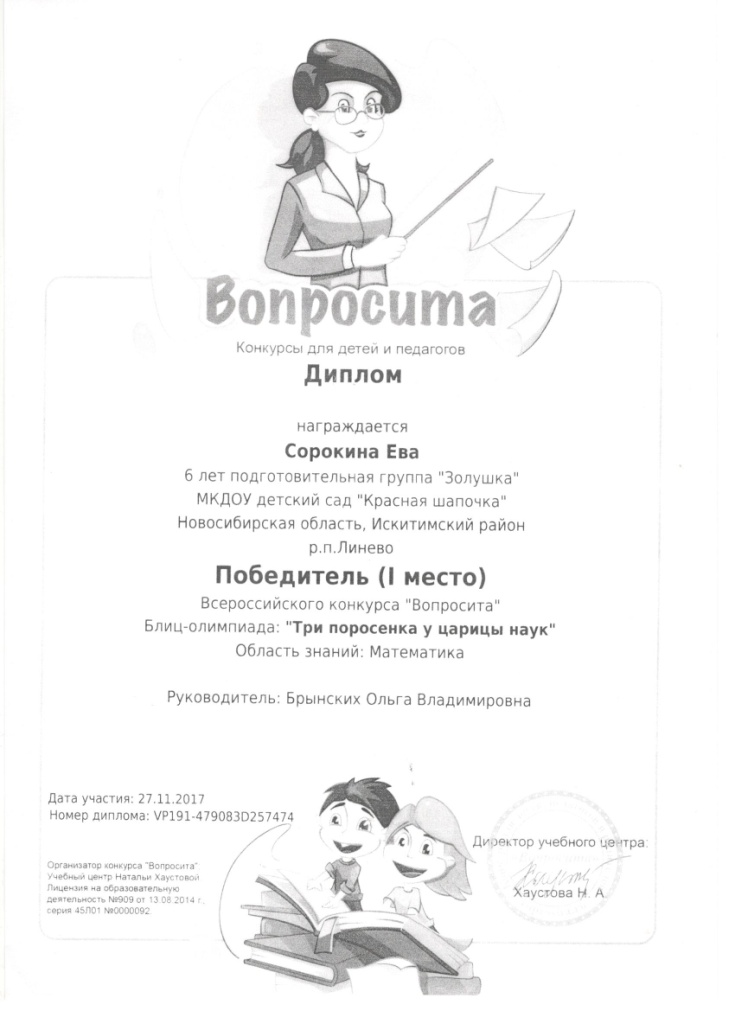 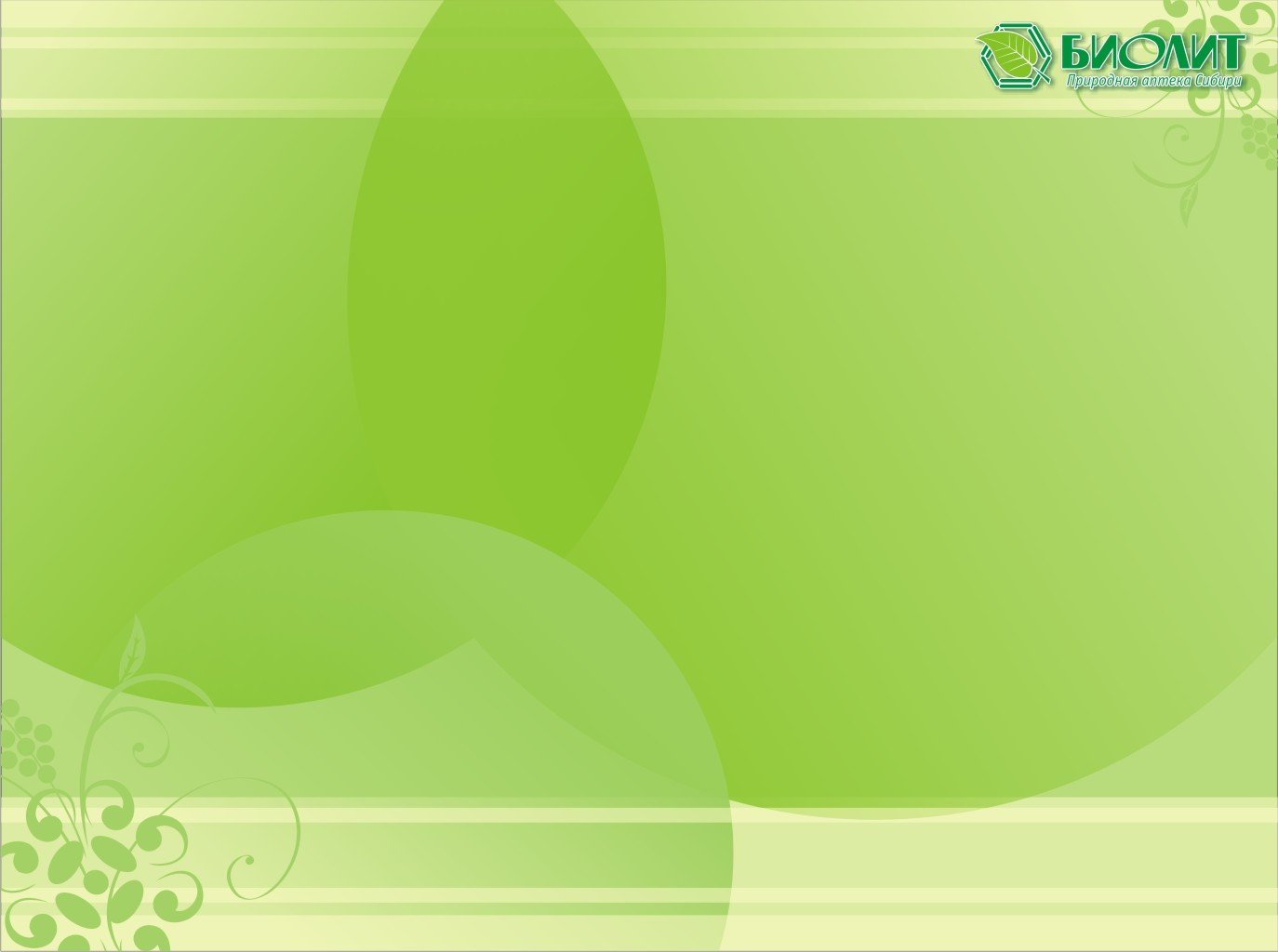 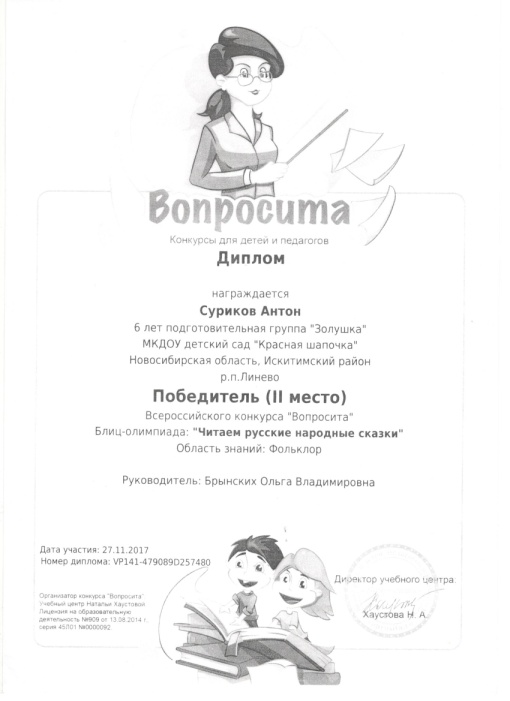 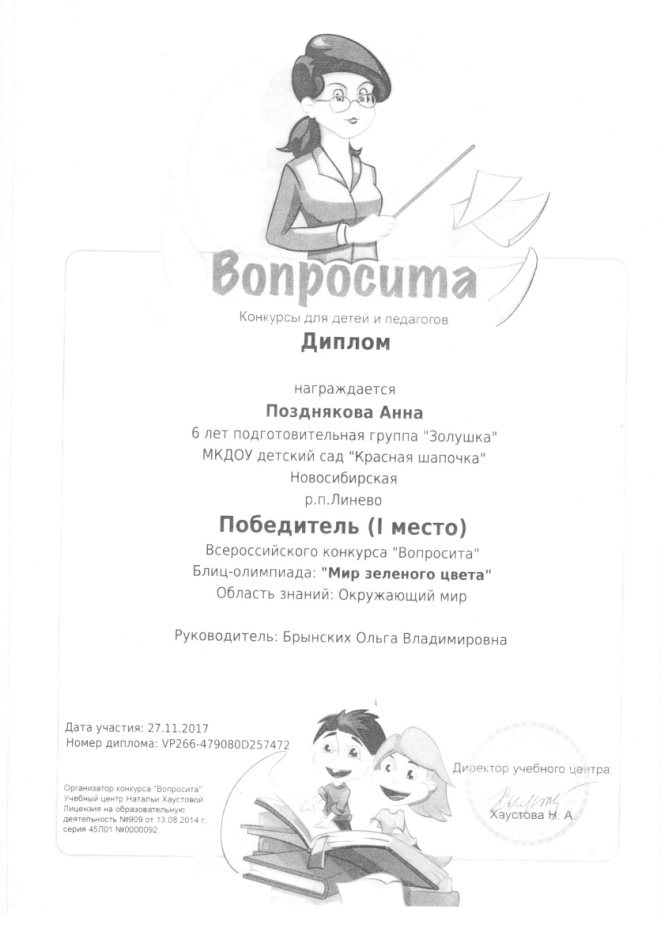 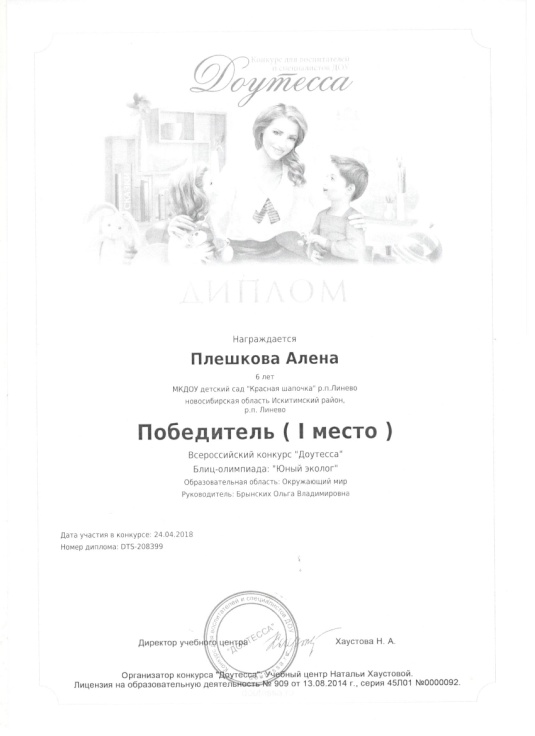 Результаты  мониторинга за 2017 -2018 учебный год
Начало учебного года
Конец учебного года
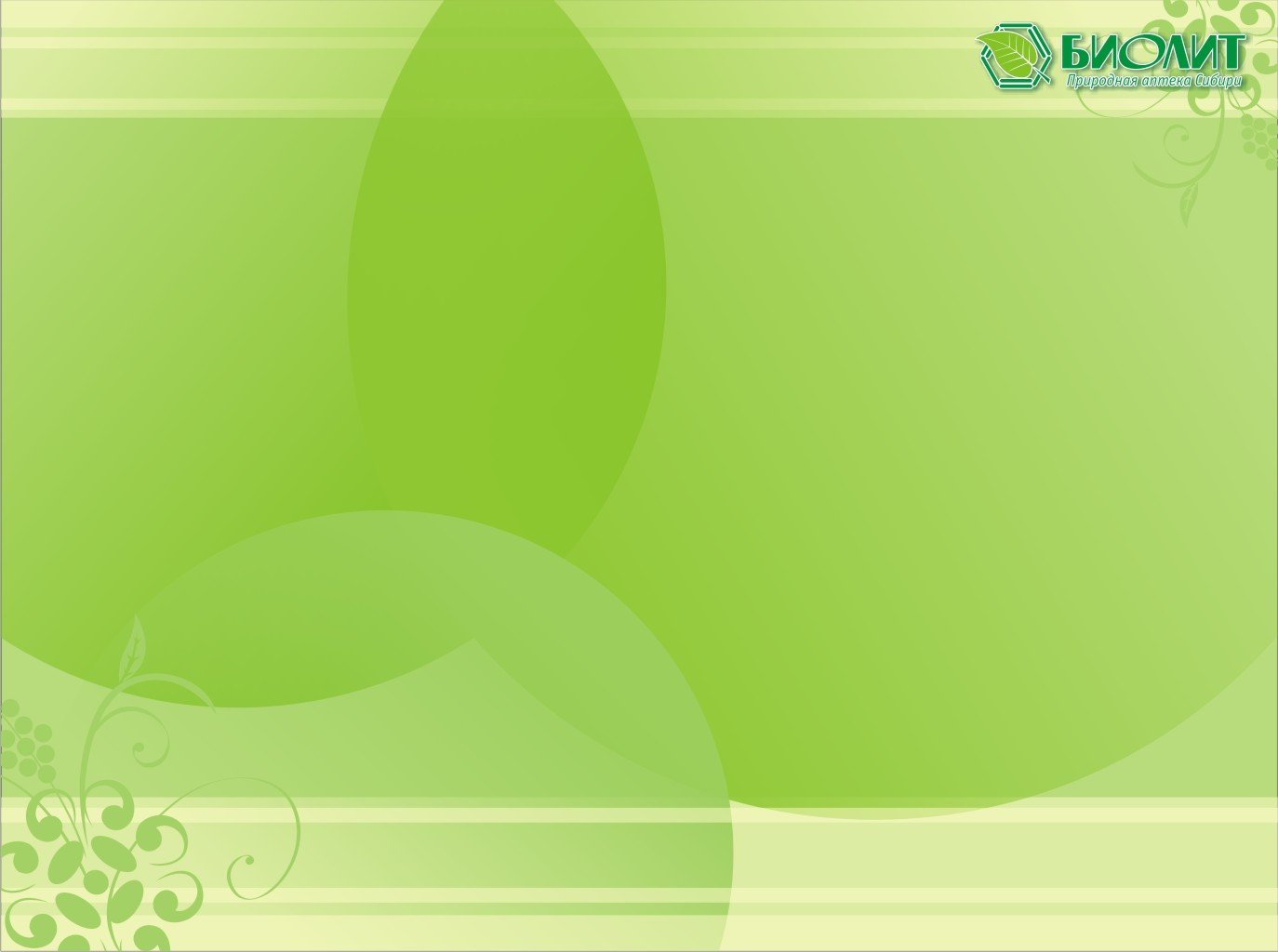 Перспективы на следующий год
На следующий год планирую продолжать заниматься   опытно-экспериментальной деятельностью, развивать у детей математические представления в достаточном объеме, развивать конструкторские способности на основе перспективного плана по конструированию, продолжать проектную исследовательскую деятельность.
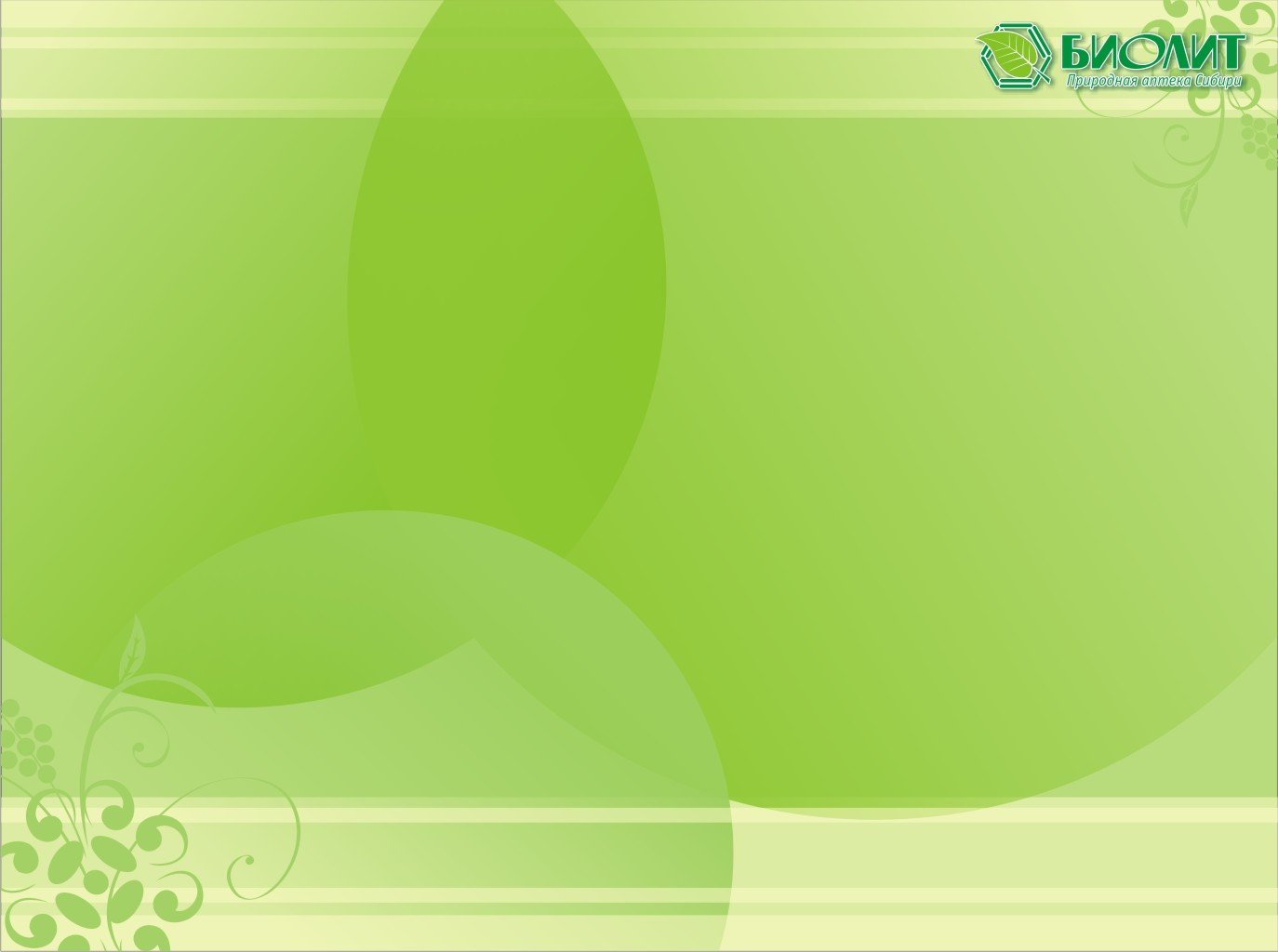 Пожелания
В следующем году хотелось бы принимать участие в районных и областных мероприятиях, предлагаемых методической службой , создать свой блог, информировать посетителей сайта детского сада о своей работе.